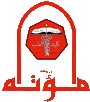 Glycolysis I
Glycolysis = sugar splitting
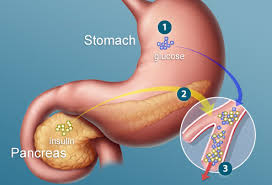 Dr. Nesrin Mwafi
  Biochemistry & Molecular Biology Department 
Faculty of Medicine, Mutah University
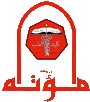 Glucose as Energy Substrate
To function properly, our cells are in need for energy which can be generated from the metabolism of various biomolecules such as carbohydrates, proteins and lipids
Actually CHO particularly glucose is a major energy substrate in certain tissues like brain 
What are the metabolic pathways of glucose inside our cells?
Enters body
Carbs                               catabolism reaction
*cerebral tissues depend on glucose 
*other tissues: doesn’t matter what’s the type of energy
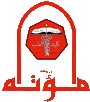 Glycolysis
Glycolysis is the metabolic pathway which converts glucose (6C) into 2 pyruvate molecules (3C)
It occurs in the cell cytosol 
Glycolysis takes place in nearly all organisms both aerobic and anaerobic (i.e. microorganisms live in O2 free environments )
Glycolysis is a sequence of ten oxygen-independent and enzyme-catalyzed steps
The intermediates either provide entry points to the cycle or themselves directly useful (biosynthetic intermediates)
Intermediates  * biosynthesis = anabolic role 
                              *connect to other pathways
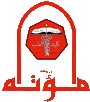 Glycolysis
The entire pathway is divided into two distinct phases: 

Energy Investment Phase (Preparatory Phase)

Energy Generation Phase (Pay Off Phase)
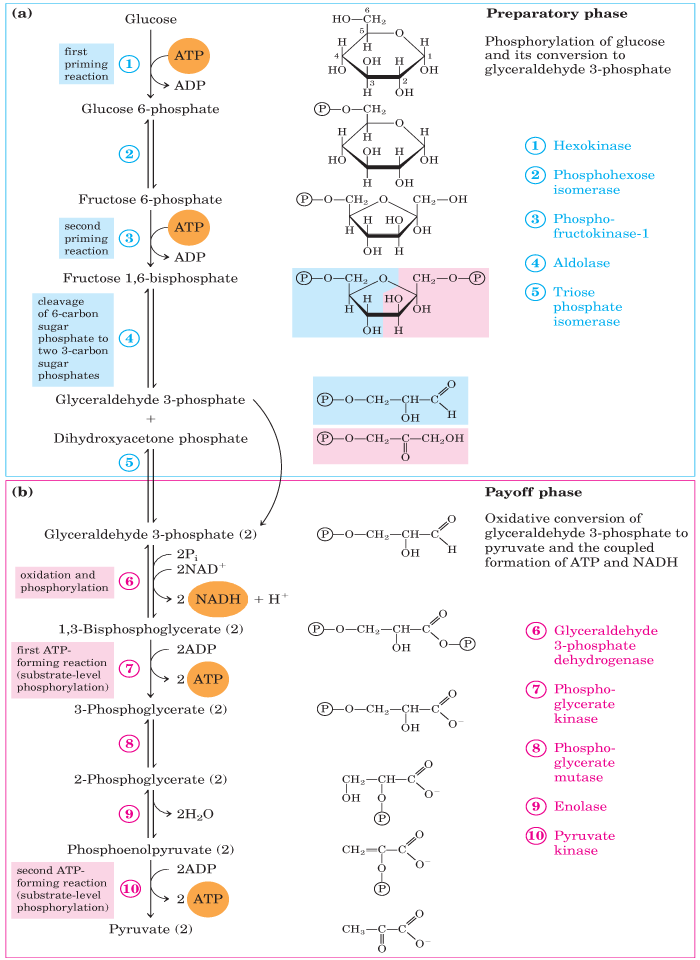 Phosphoglucose
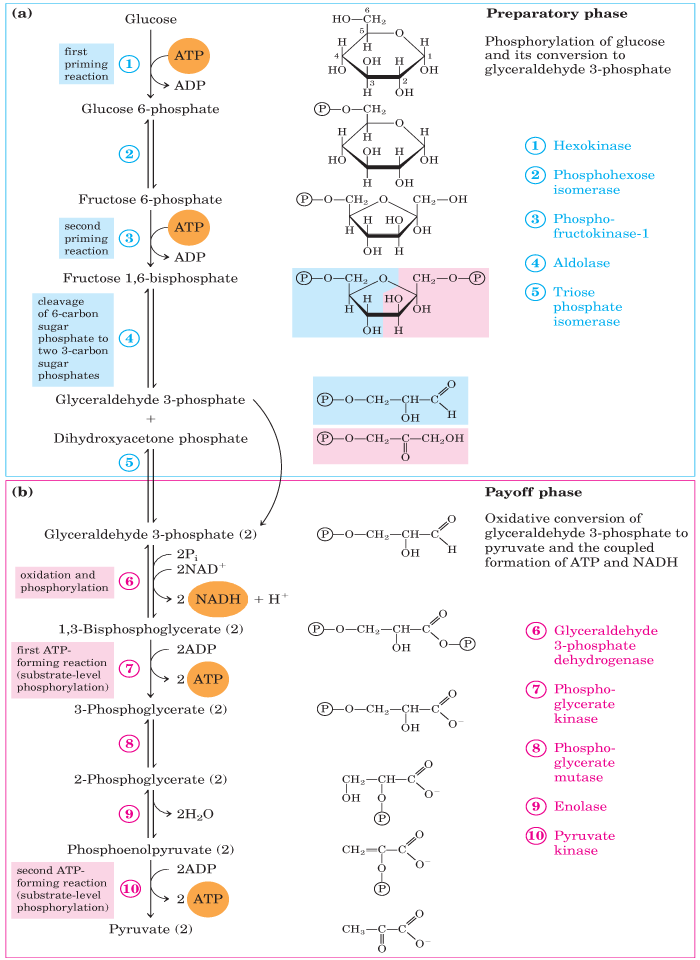 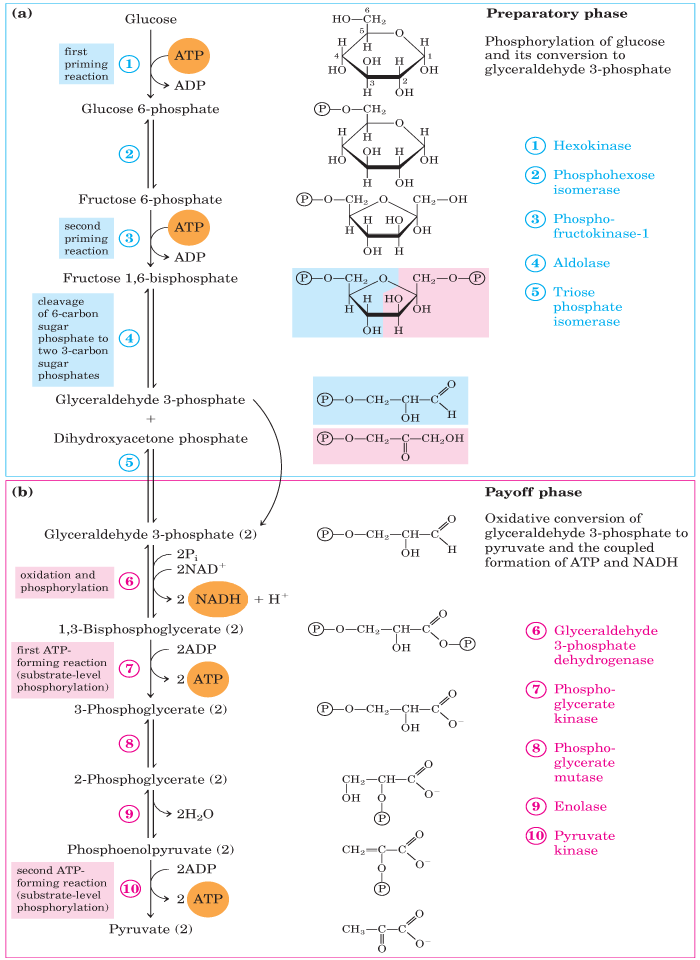 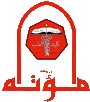 A. Preparatory Phase
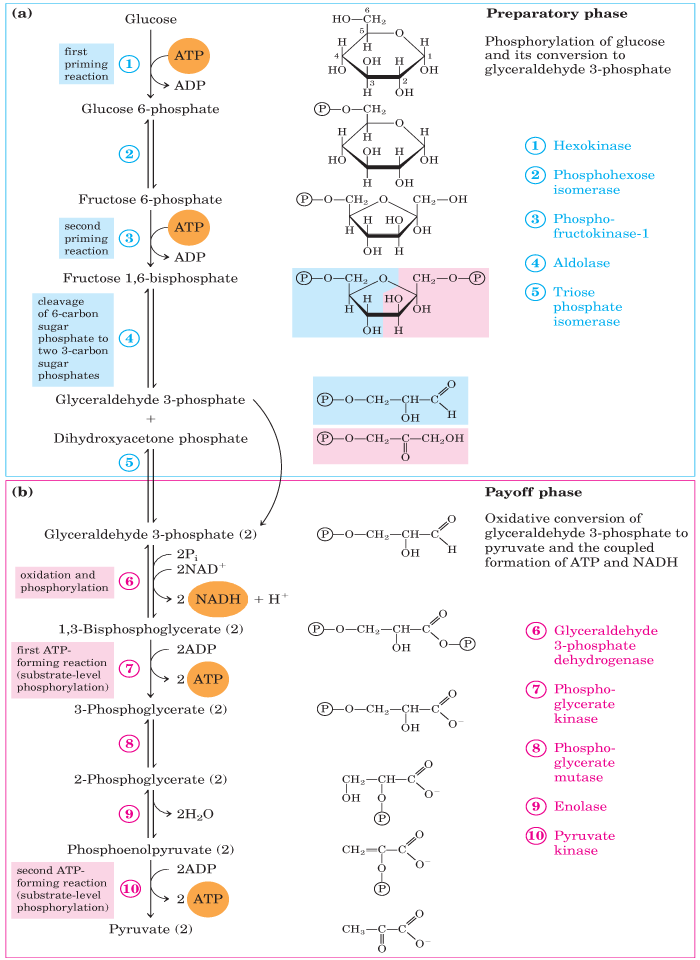 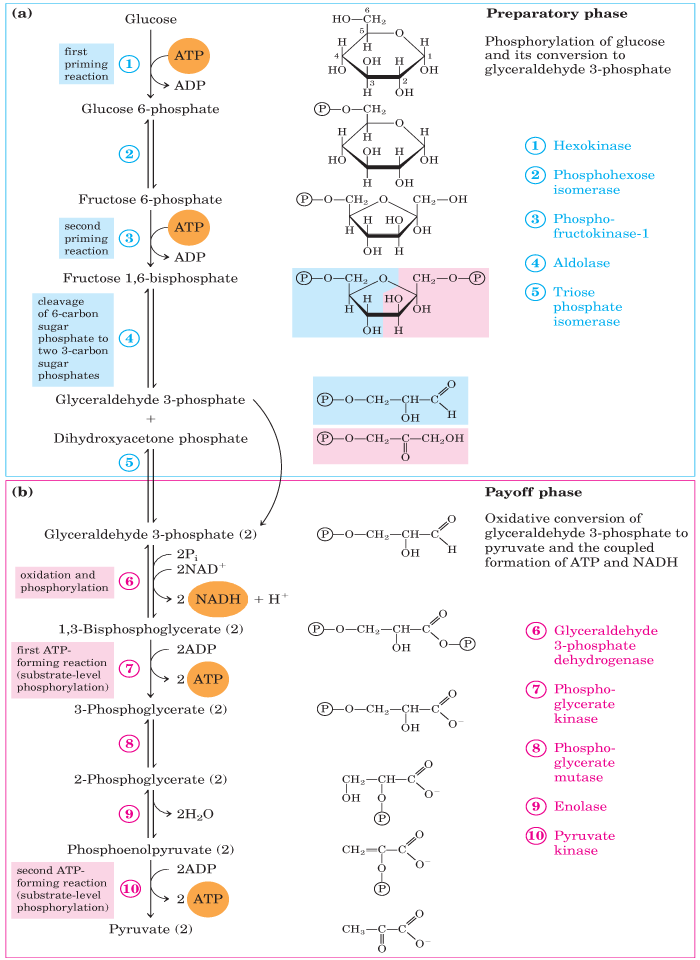 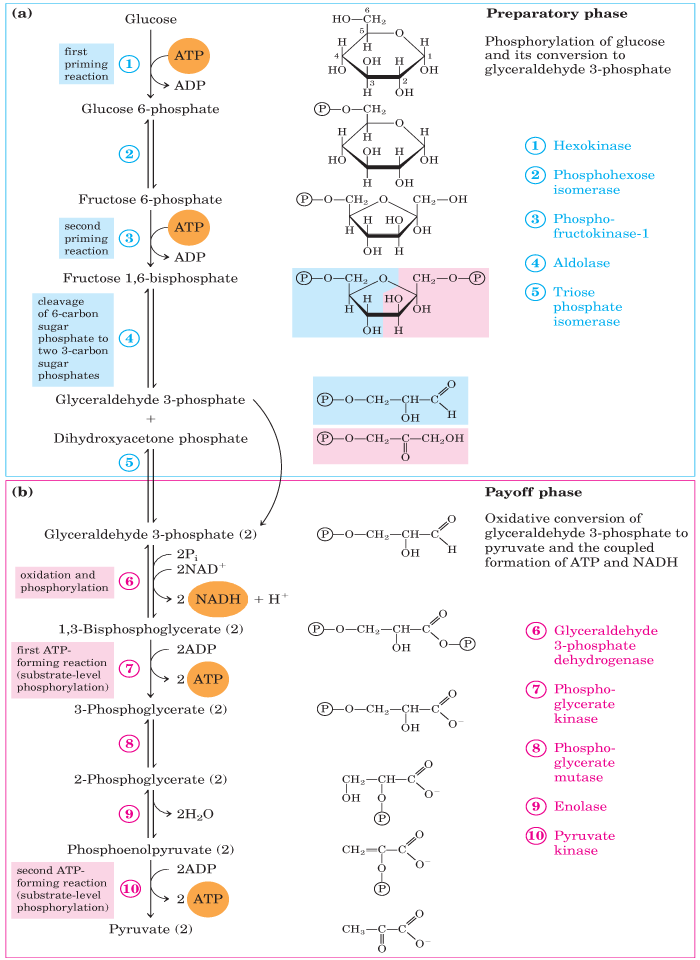 phosphorylation
isomerization
phosphorylation
Phosphoglucose
cleavage
isomerization
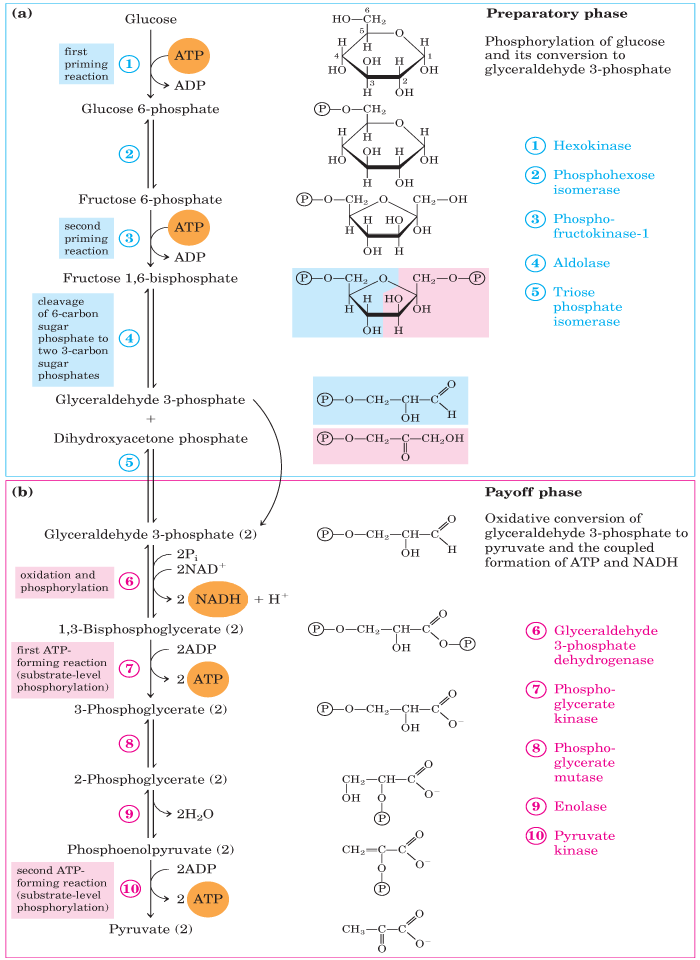 Slide (5)
**Reaction 1:
r(x) name  ATP -dependent- phosphorylation 
catalyzed by  hexokinase 

*it is (priming/ activation) reaction ?! (add ATP)
We add ATP in each reaction to activate sugar (turn it into active metabolite)

*maintain the influx from out side to inside (glucose), due to low concentration of glucose 
Trapping of glucose inside the cell
**** reaction 1 important/ structure not important 

*irreversible?  hexokinase cant do DE phosphorylation  

**G6P do DE phosphorylation 
*regulatory steps?  regulate the pathway by regulation the activity of their catalyze enzyme
Goal
Slide (6)
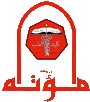 A. Preparatory Phase
Step 1: Hexokinases catalyze the ATP- dependent phosphorylation of glucose to produce glucose-6-phosphate (G6P)
Hexokinase is a transferase enzyme which phosphorylates hexoses by transferring an inorganic phosphate from ATP usually to hydroxyl O at C6 
Irreversible reaction (another enzyme catalyzes the dephosphorylation, only found in specific tissues). Therefore, it is a target site for cycle regulation 
This first priming reaction is important to maintain the influx of glucose through glucose transporters (GLUTs) and at the same time to trap the transported glucose molecules inside the cell
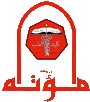 Hexokinases
4 isoforms (isozymes) of hexokinase (I, II, III & IV) which differ in their location, catalysis and regulation thereby, contributing to different pattern of glucose metabolism in different tissues
Hexokinase I, II & III are nonspecific and can phosphorylate a variety of hexoses (e.g. glucose, fructose, mannose) but type I is involved in catabolic pathways like glycolysis whereas type II & III are involved in anabolic pathways like glycogenesis 
Hexokinase IV is called glucokinase expressed in liver and pancreatic cells. It is specific for D-glucose
Liver + pancreatic cells control blood glucose level through (isoform) containing glucokinase
*Isoforms are the reason of minor variety in pathways
Hexokinases
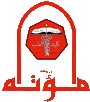 Km: measure for enzyme affinity, inverse relationship (high Km  low affinity)
Glucokinase has low affinity for glucose (high Km value) compared to others (low Km value)
Therefore, glucokinase in liver is active only at high blood glucose level to accumulate G6P for glycogen synthesis but in the pancreas it acts as glucose sensor to control insulin release from beta cells and glucagon release from alpha cells



Hexokinase isoforms (except isoform IV) are allosterically inhibited by G6P only at high level by substrate-level control mechanism (it is controlled by the level of its product)
When glucose level is high  activate glucokinase to phosphorylate (in liver & pancreas)k  activation of beta cells to produce insulin (glycogenesis). Low levels of glucose  alpha cells produce glucagon (glycogen lysis)
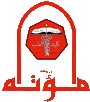 Hexokinases
Hexokinase is an allosteric enzyme with two binding sites: catalytic site (binds substrate) and regulatory site (allosteric site binds effectors)
*Only hexokinase (I, II, III), When the cell in rest, NO glycolysis down stream, Accumulation of (G6P)  allosteric inhibitor, which binds the enzyme & inhibit it (substrate level control)
*This don’t happen in (IX) because liver require to accumulation of G6P
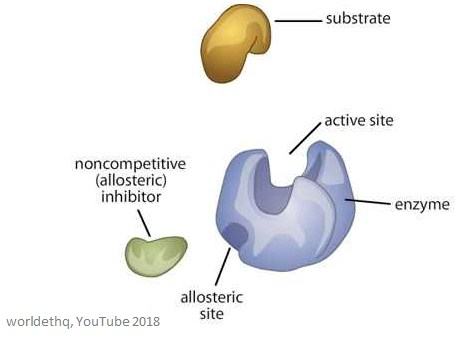 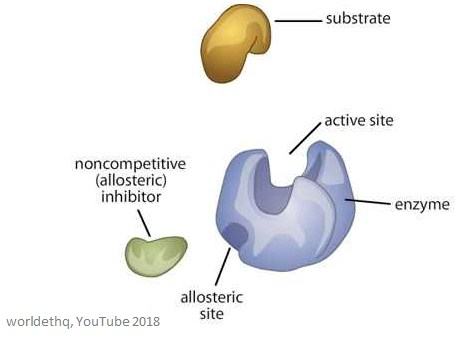 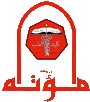 A. Preparatory Phase
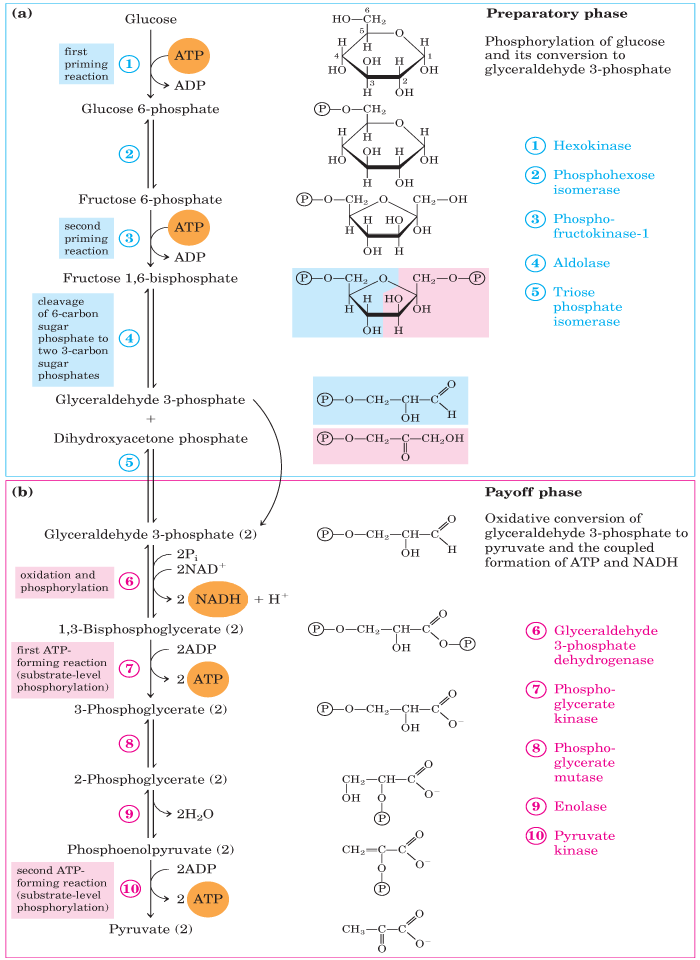 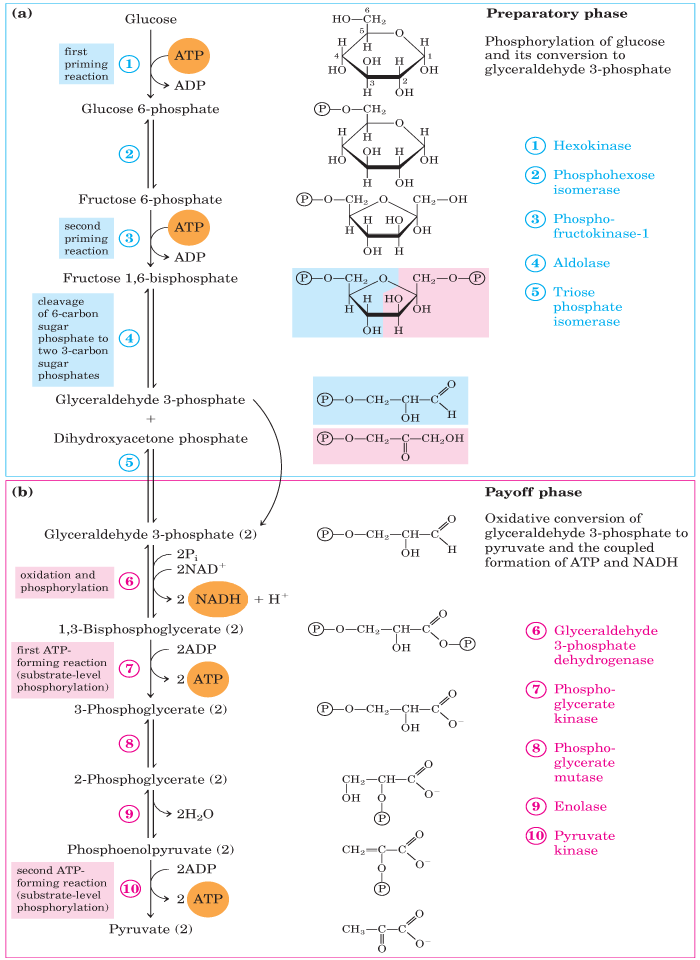 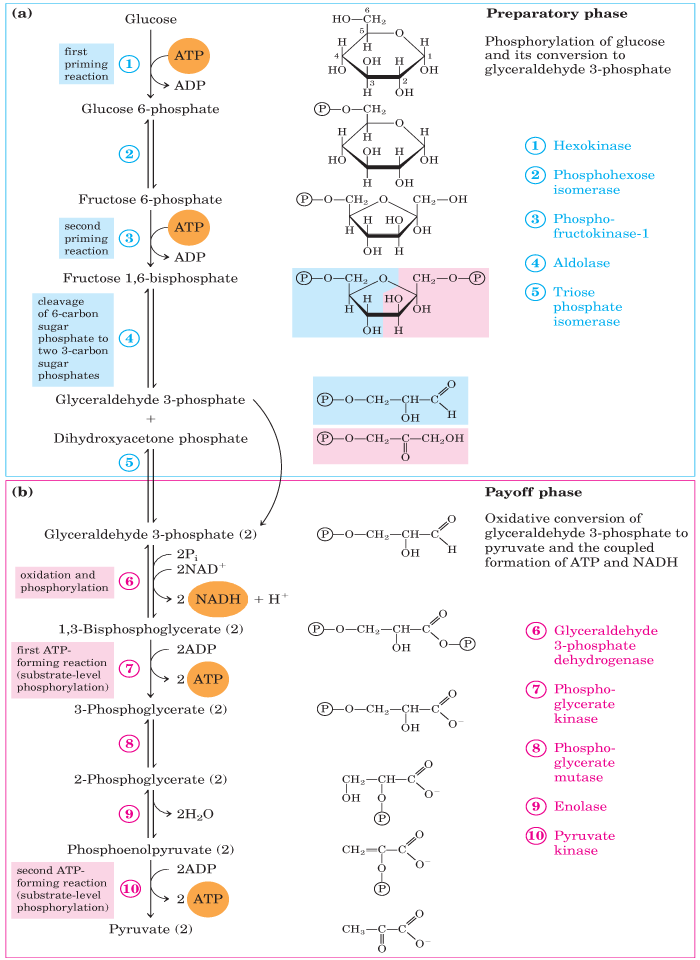 phosphorylation
isomerization
Phosphoglucose
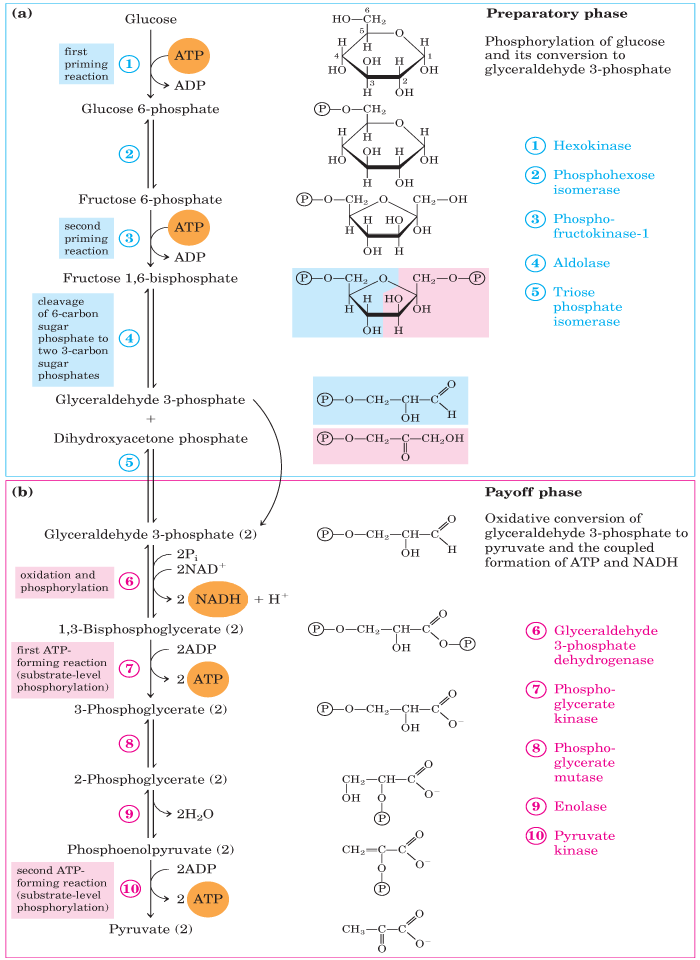 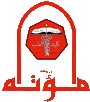 A. Preparatory Phase
Step 2: Phosphoglucose isomerase (PGI) interconverts G6P and F6P (reversible reaction). 
Indeed, Mannose and Fructose can enter the glycolytic pathway at this point
O
H
CH2OH
1
1
O
2
H
2
OH
H
3
OH
OH
H
3
Hexose C6H12O6
OH
OH
4
H
H
4
OH
H
5
OH
5
H
6
6
CH2OH
CH2OH
*Goal to prepare for the next step (the target site)
*F6P entry point for mannose & fructose
D-glucose
D-fructose
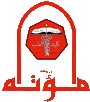 A. Preparatory Phase
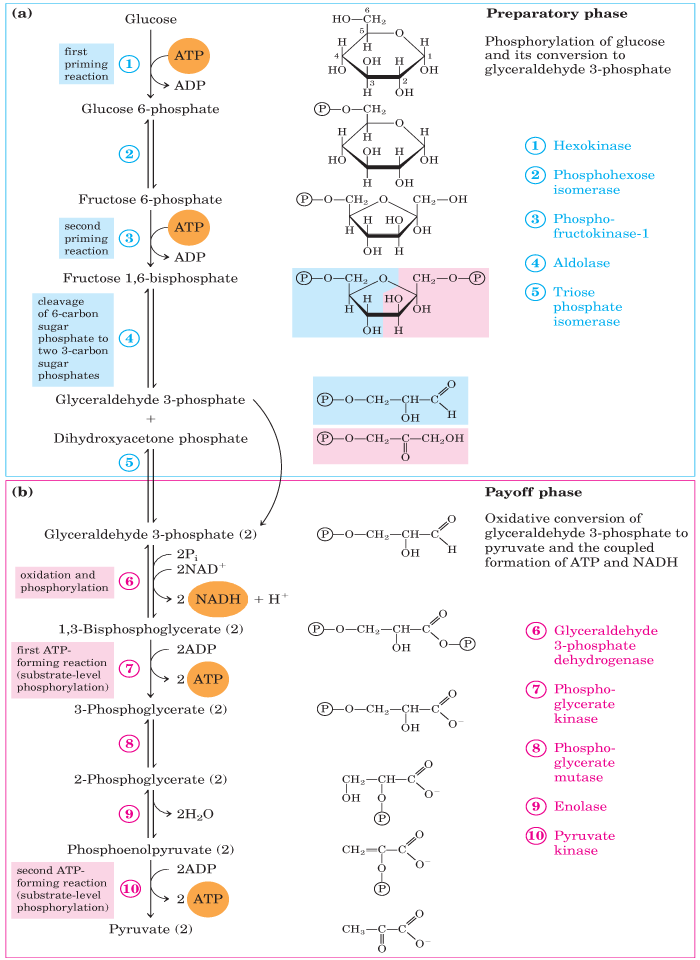 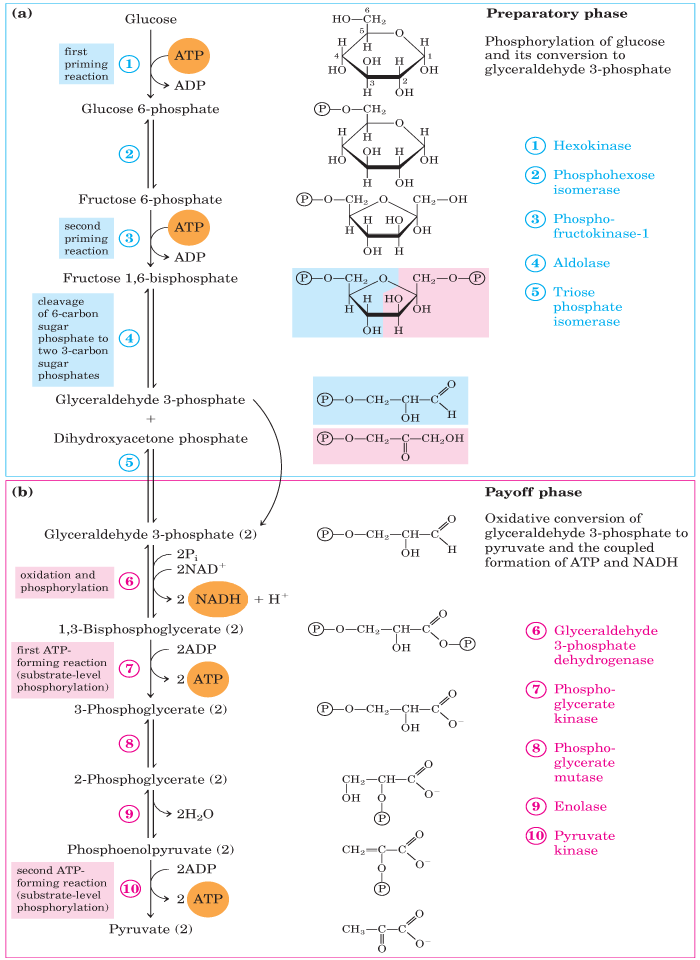 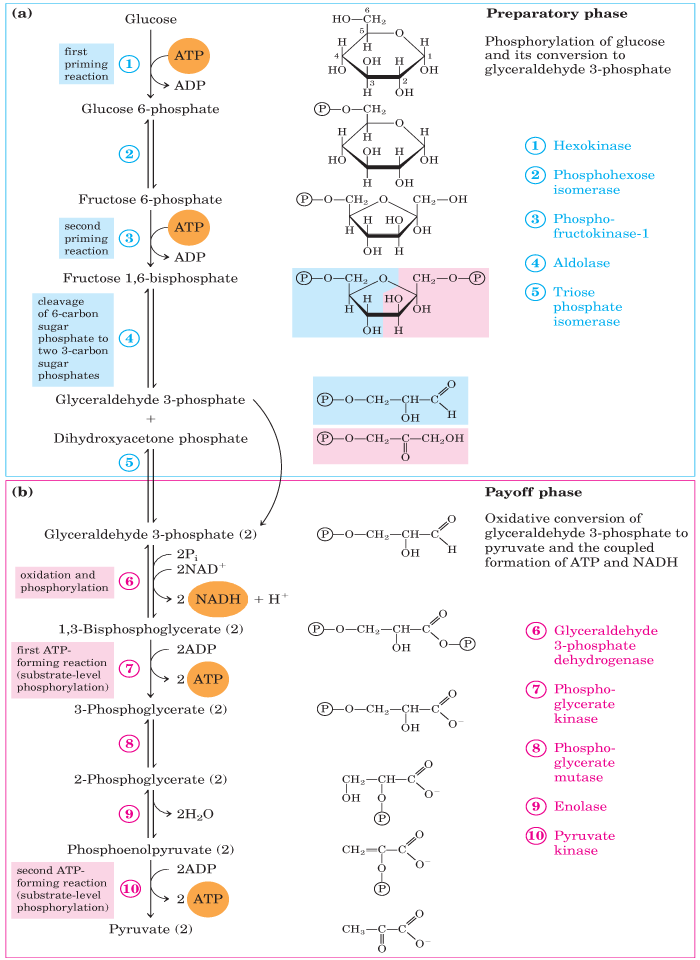 phosphorylation
isomerization
phosphorylation
Phosphoglucose
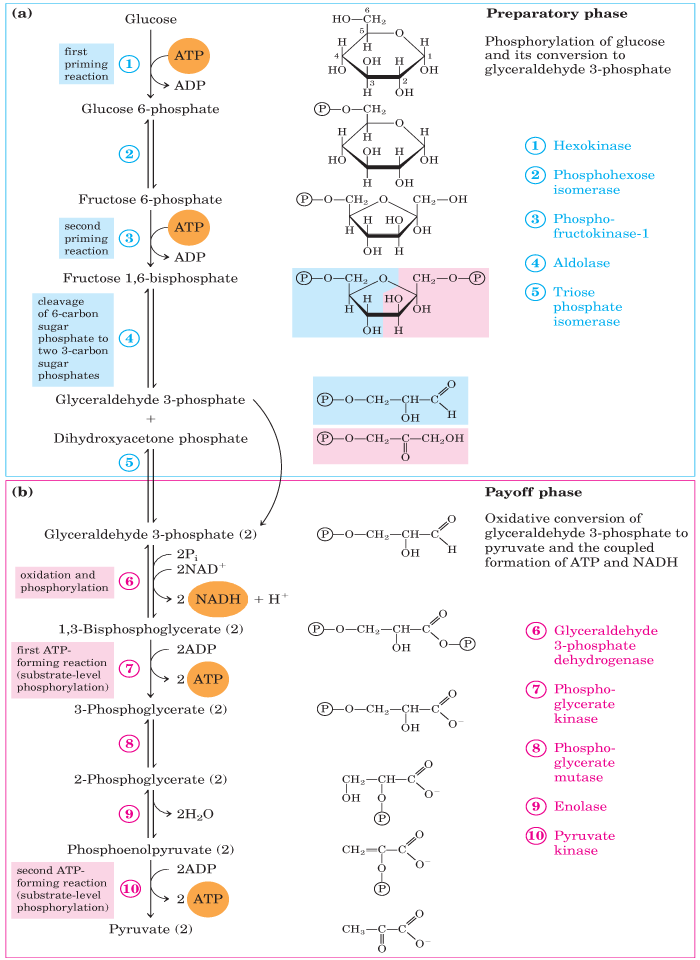 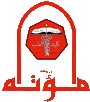 A. Preparatory Phase
Step 3: bisphosphate  means the two phosphate groups in different directions
Key regulation site/ rate limiting step glycolysis, is mainly dependent on regulation of (PFK) activity
Step 3: This is the rate limiting or key regulatory step. The activity of phosphofructokinase-1 (PFK-1) enzyme can be controlled. PFK-1 catalyzes the phosphorylation of hydroxyl oxygen at C1 to produce fructose-1,6-bisphosphate
Step 4: (splitting) Aldolase enzyme catalyzes the cleavage to two triose phosphates: DHAP (dihydroxyacetone phosphate) and GADP (glyceraldehyde-3-phosphate)
The addition of the second phosphate group on C1 from the previous step destabilizes the hexose ring and facilitates the cleavage reaction
Step 4: two bulk groups in front of each other repulsion which  decrease the stability
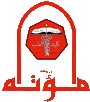 A. Preparatory Phase
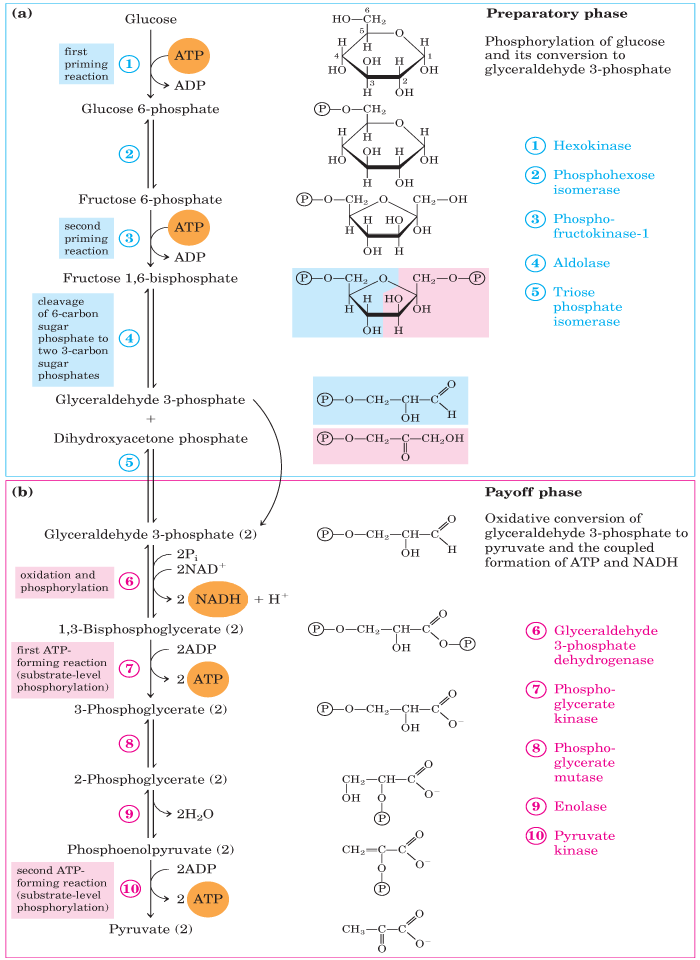 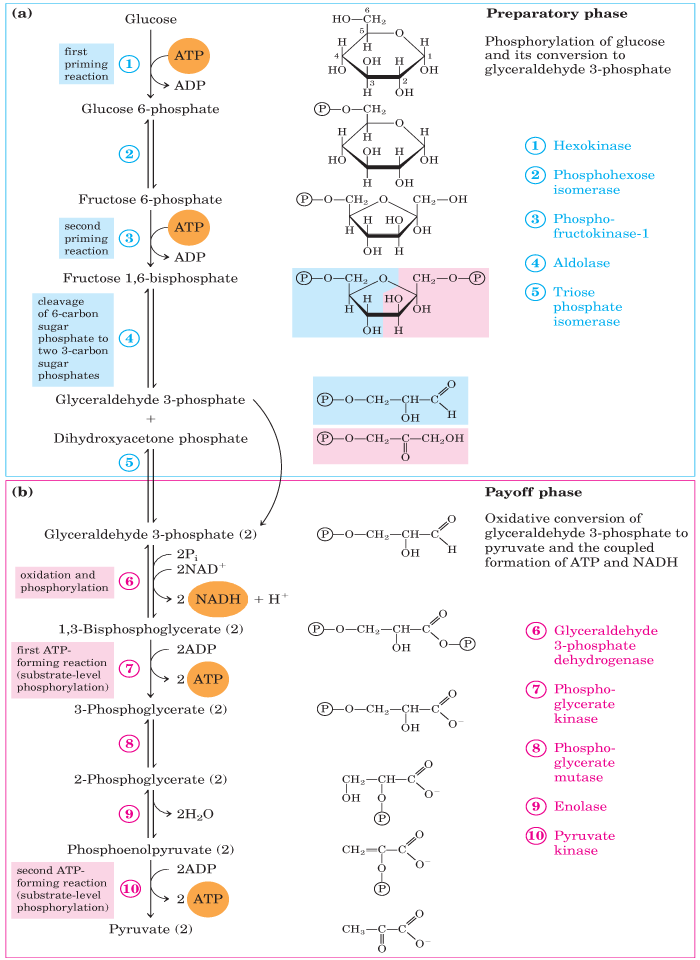 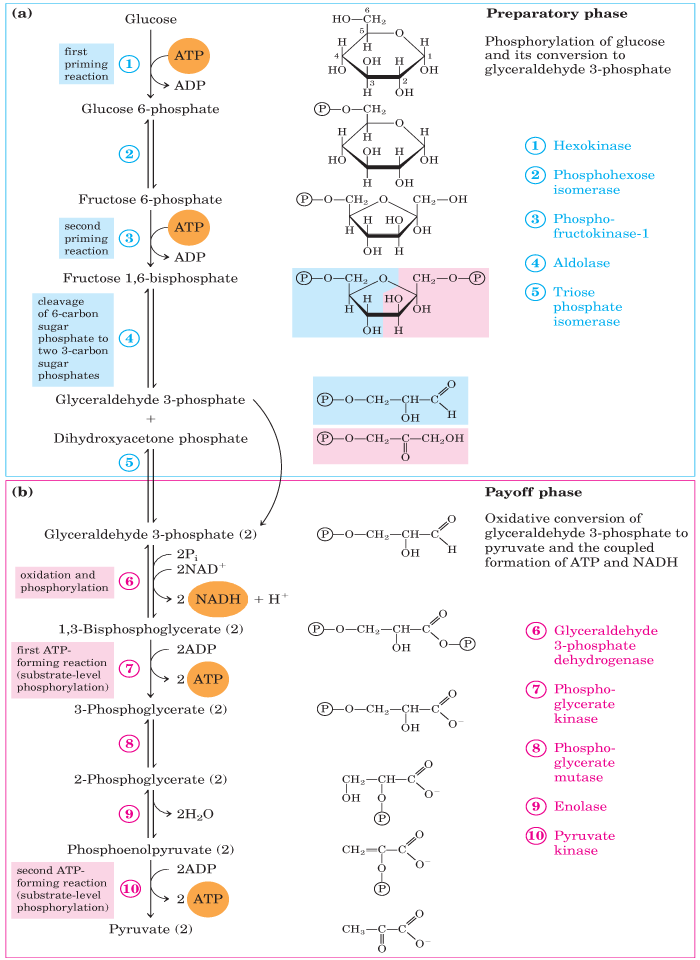 phosphorylation
isomerization
phosphorylation
Phosphoglucose
cleavage
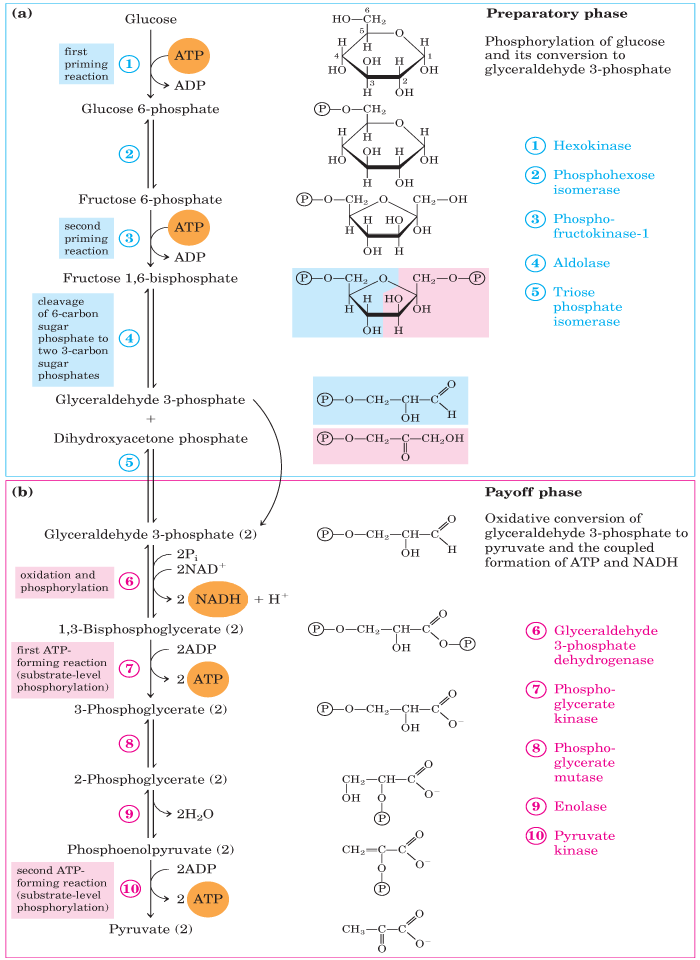 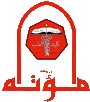 Aldolase Mechanism of Action
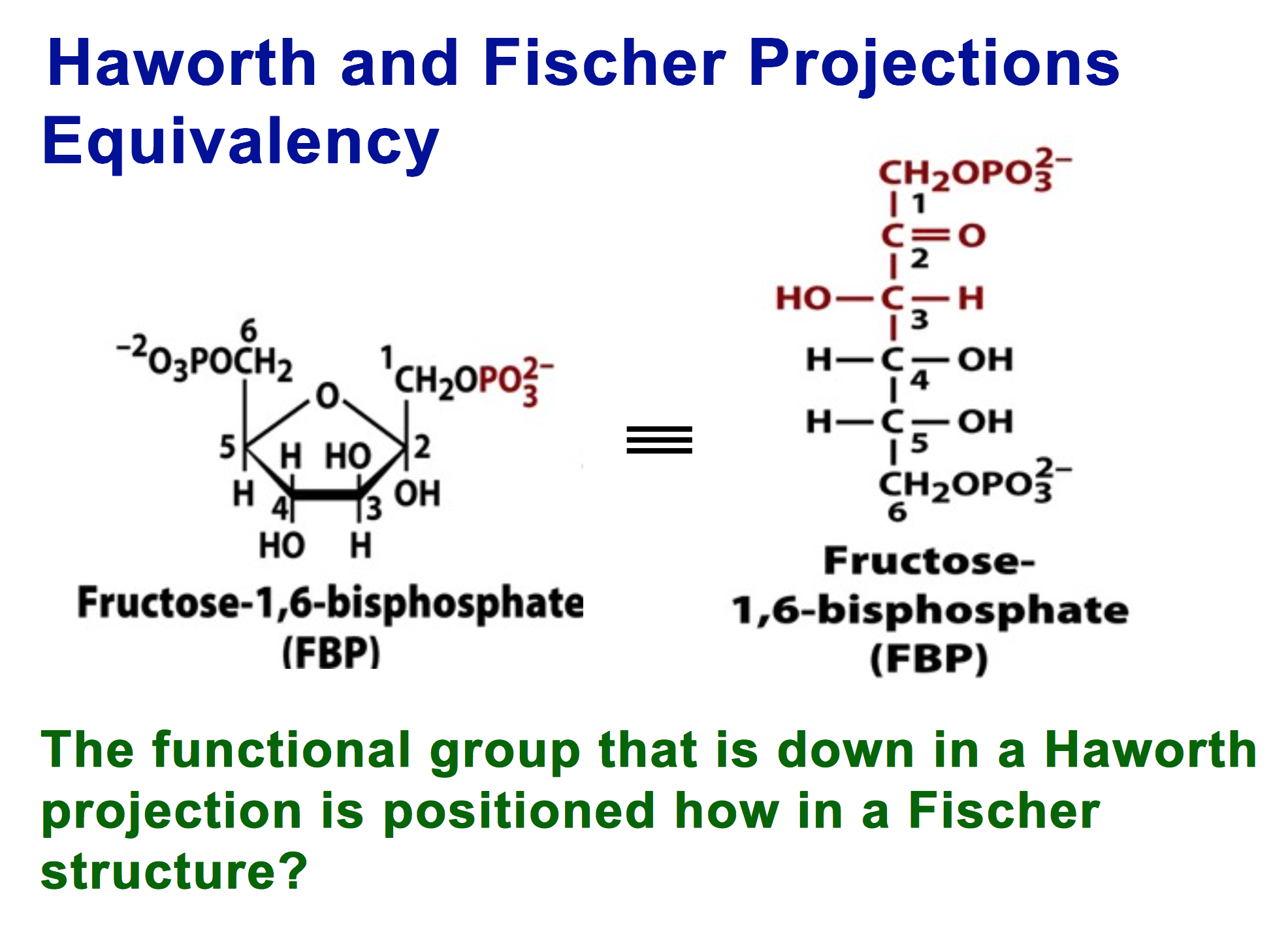 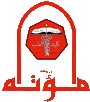 Aldolase Mechanism of Action
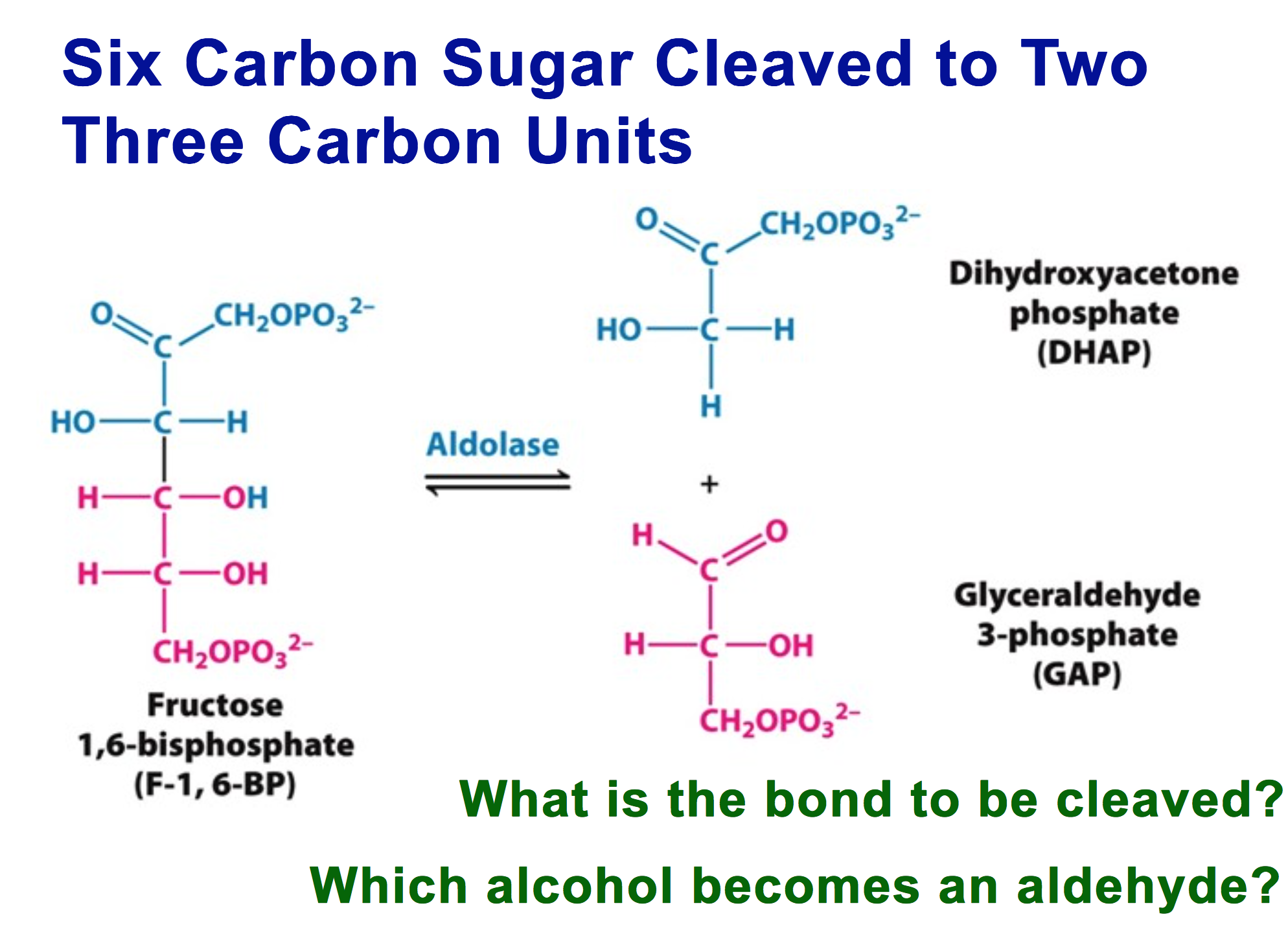 1
2
3
4
5
6
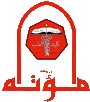 A. Preparatory Phase
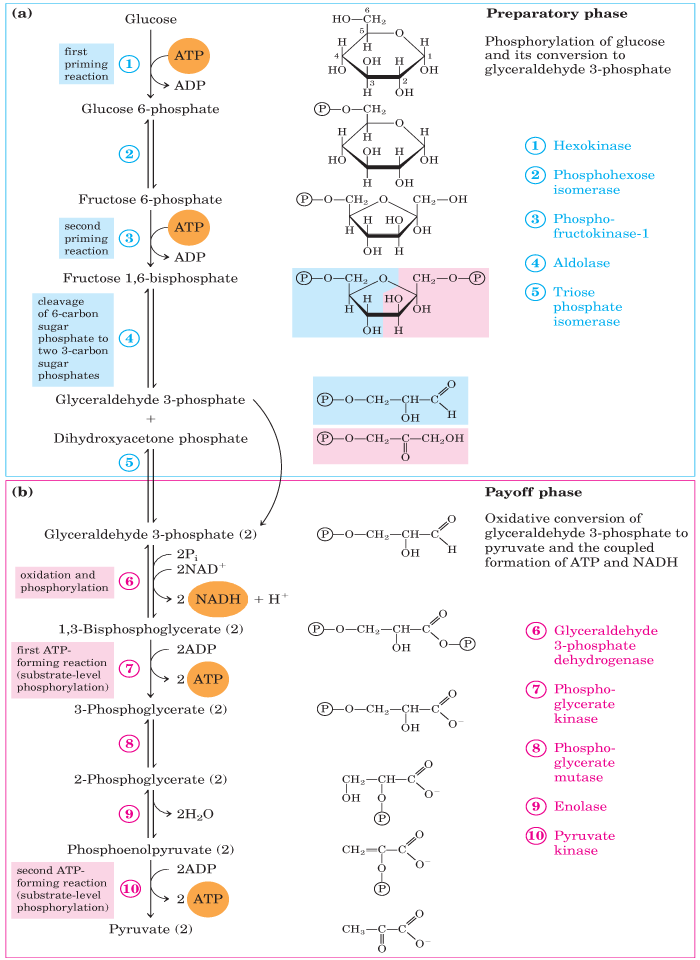 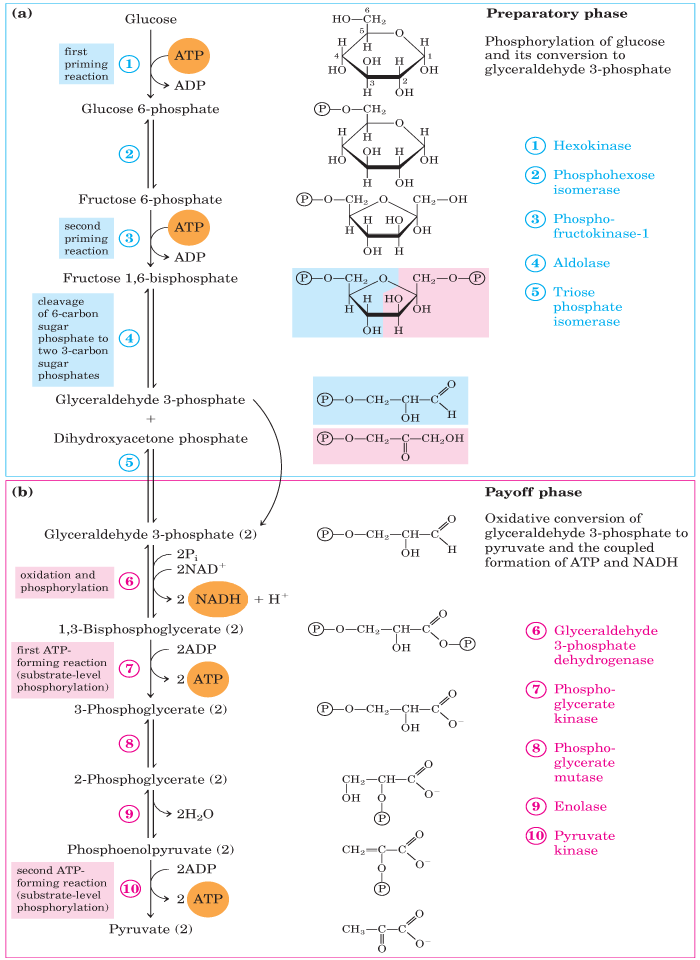 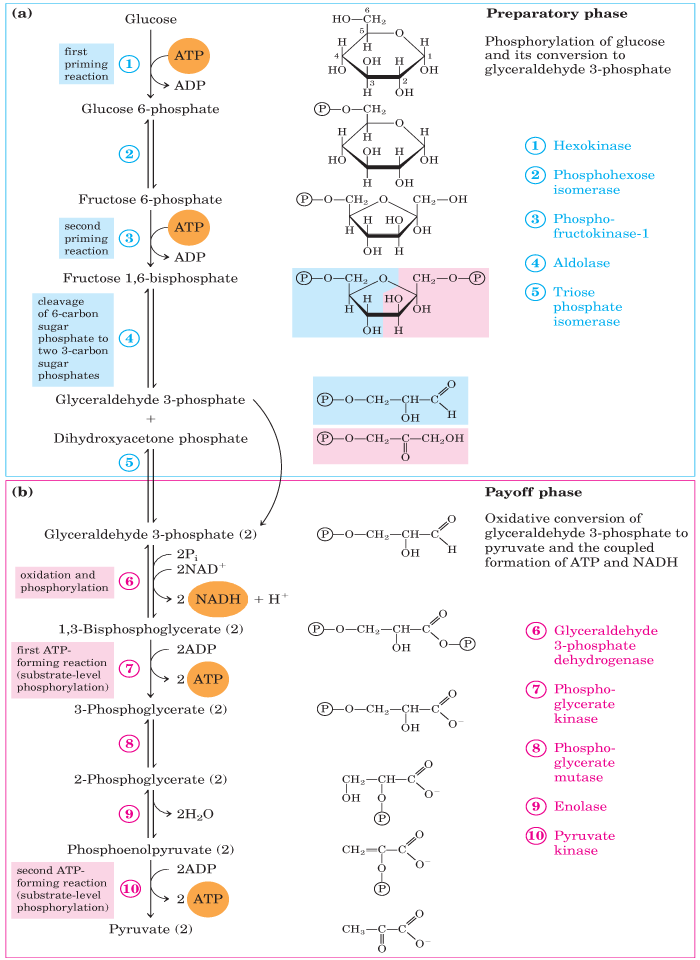 phosphorylation
isomerization
phosphorylation
Phosphoglucose
cleavage
isomerization
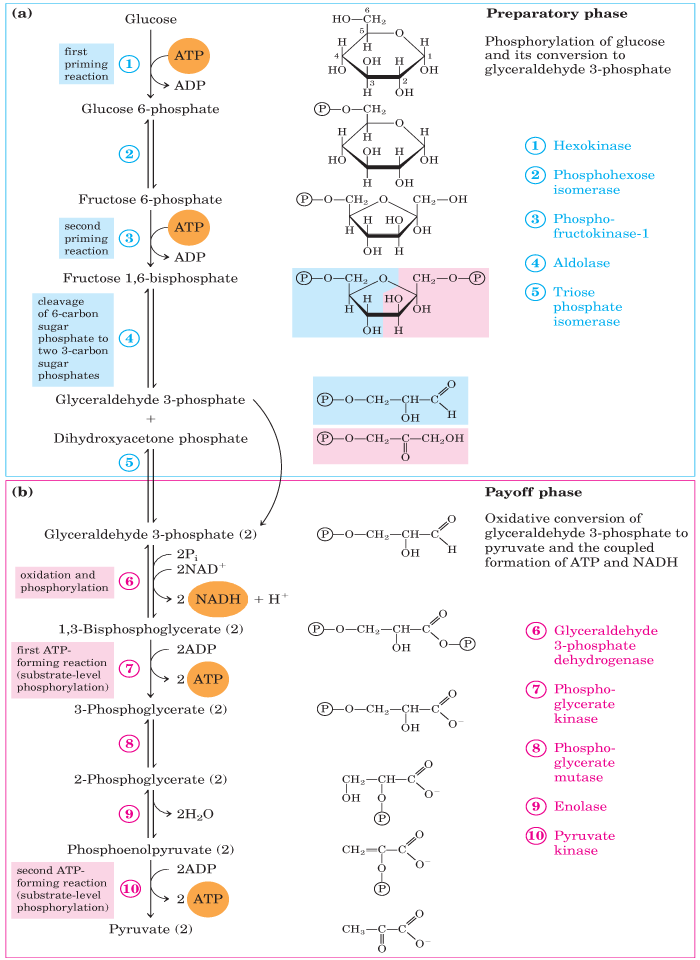 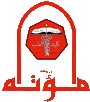 A. Preparatory Phase
Step 5: Isomerization of DHAP by triose phosphate isomerase (TPI) to GADP to proceed further in glycolysis as GADP is the substrate for the next reaction. This reaction is reversible
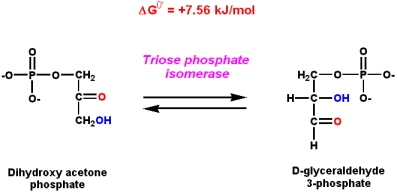 *DHAP (NOT substrate) precursor of glycerol which is part of triglycerides (link between lipid & carbs metabolism)
Phosphoglucose
B. Pay Off Phase
In Pay off phase  each product out from reaction will be (X2)
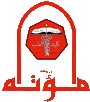 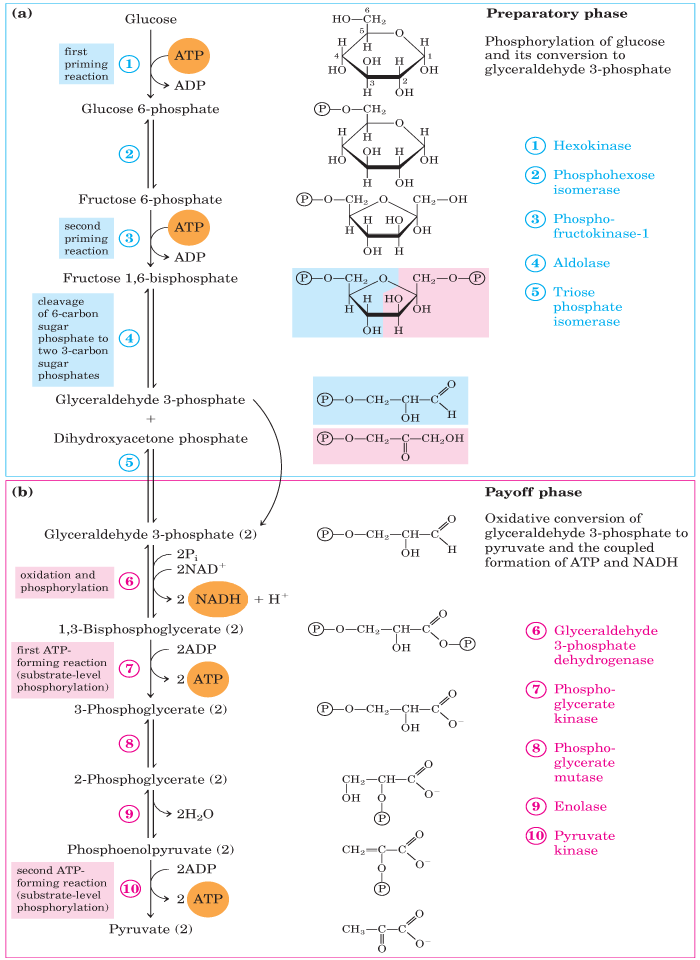 Oxidative 
phosphorylation
Substrate-level
Phosphorylation
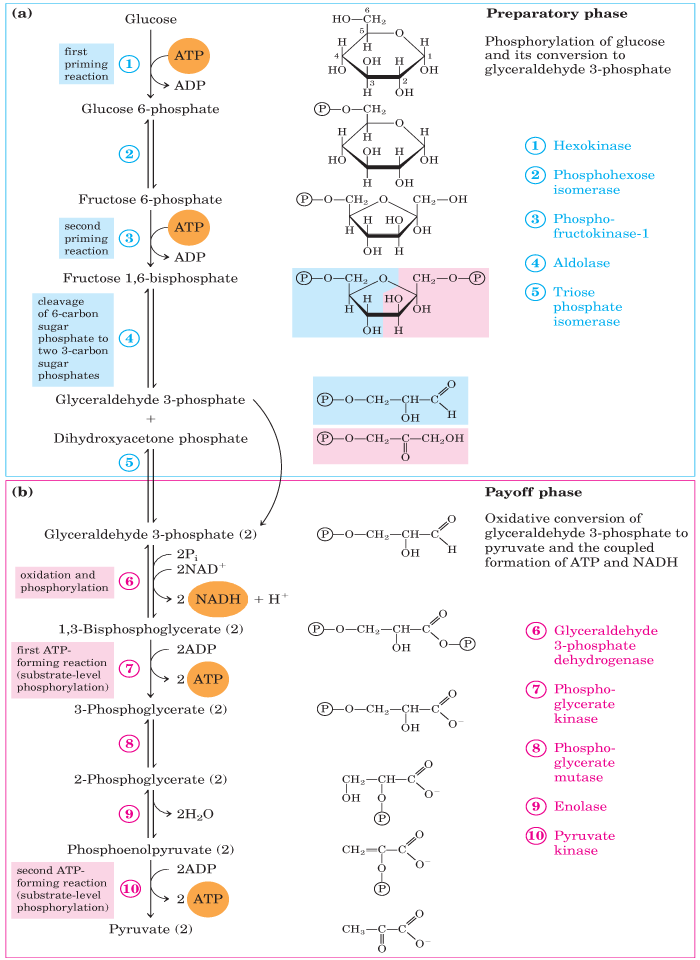 isomerization
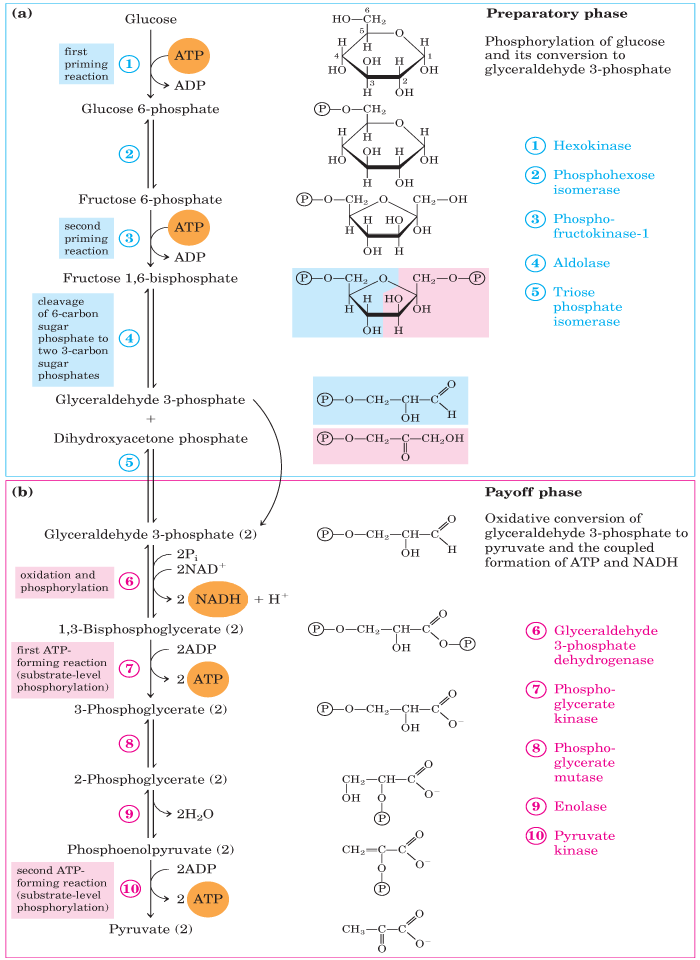 Dehydration
Substrate-level
Phosphorylation
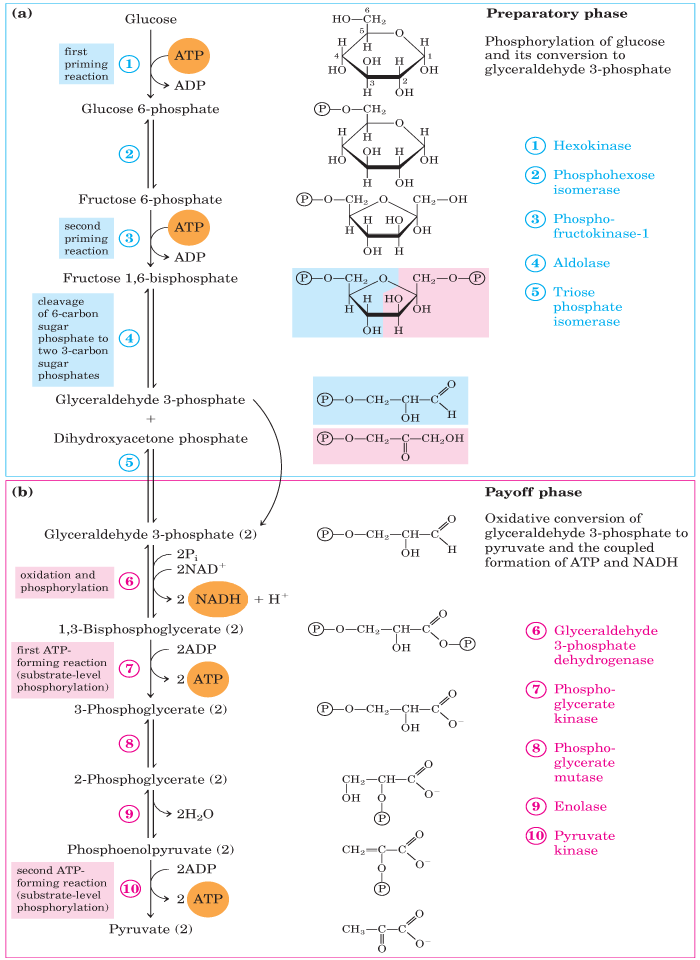 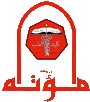 B. Pay Off Phase
Step 6: oxidative phosphorylation reaction / reversible 
*goal of phosphorylation is to make super high energy molecule (1,3- BPG) 1st one
Step 6: GADP dehydrogenase enzyme catalyzes the oxidative phosphorylation of GADP (electron donor) into super-high-energy compound (1,3-BPG) and the transfer of electrons into the coenzyme NAD+(electron acceptor) forming NADH
Dehydrogenases are named as electrons donor substrate -dehydrogenase
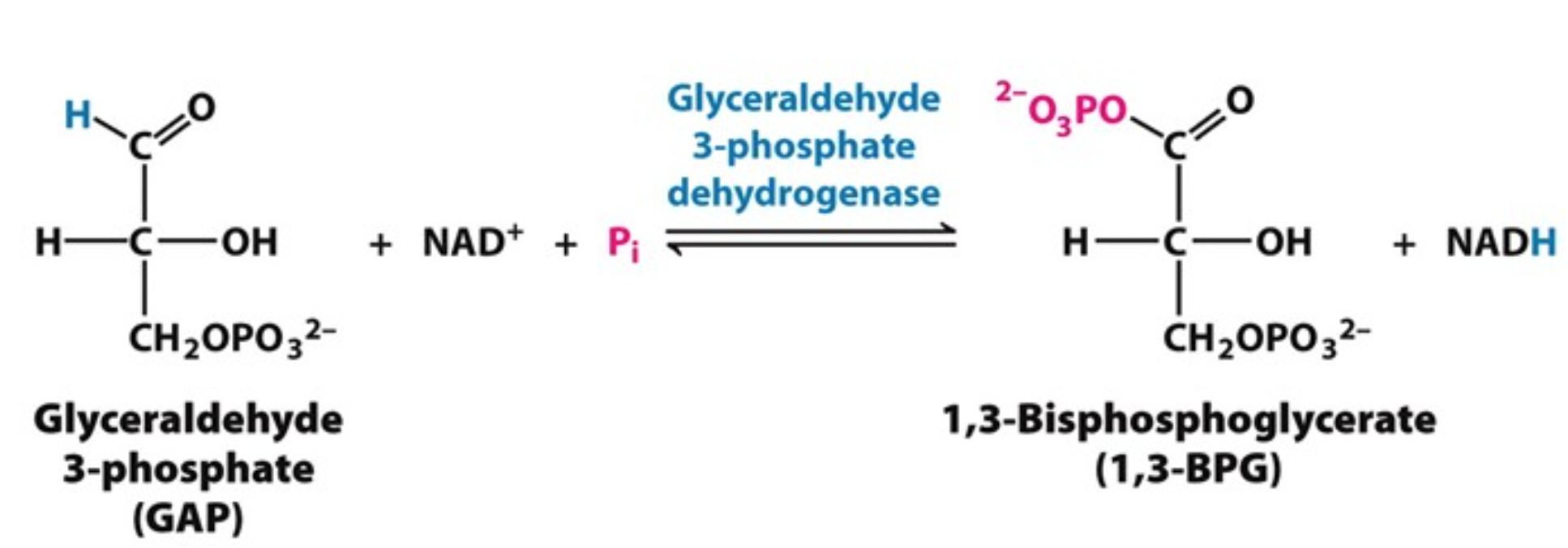 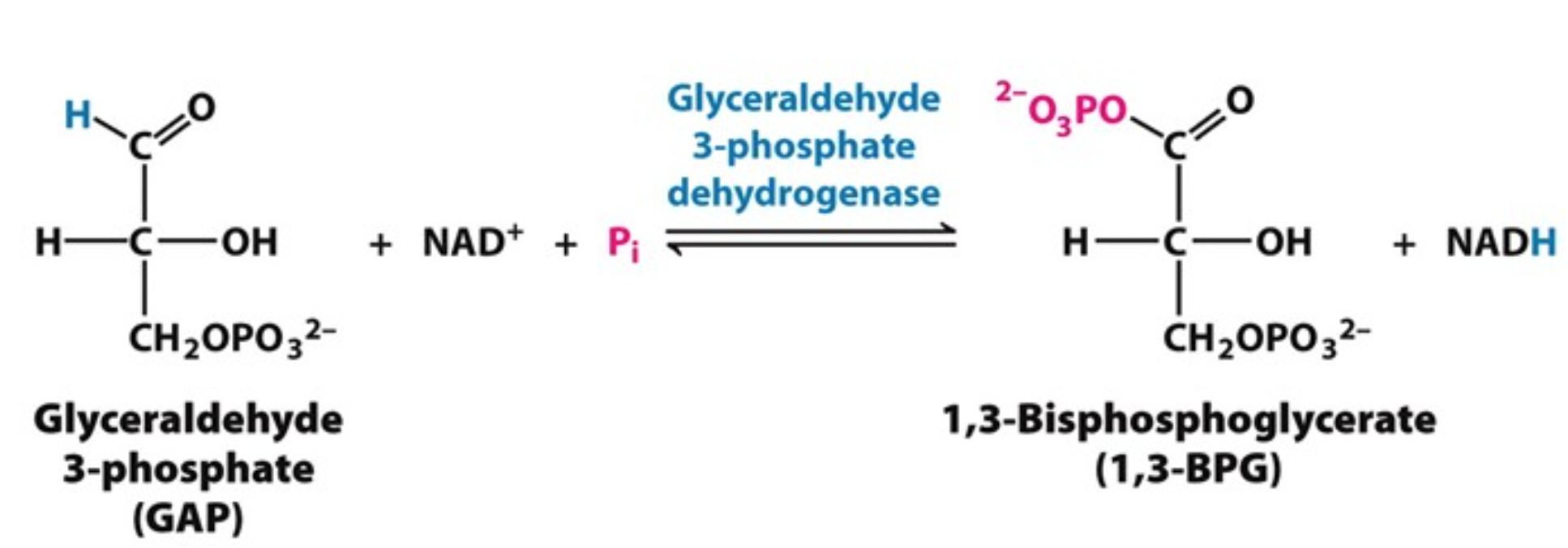 *mcq  Bisphosphoglycerate NOT bi
*mcq  in dehydrogenases dr. nessren will ask about (oxidizing, reducing agents)
+  H2O
+    +    H+
Electrons 
acceptor
Electrons 
 donor
Electrons acceptor
(oxidant)
Electrons donor
(reductant )
NAD+ (coenzyme) NADH2 (in               direct form of energy)
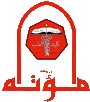 Nicotinamide Adenine Dinucleotide
NAD (Nicotinamide adenine dinucleotide) is a coenzyme which exists in two forms: NADH (the reduced form) and NAD+ (the oxidized form)
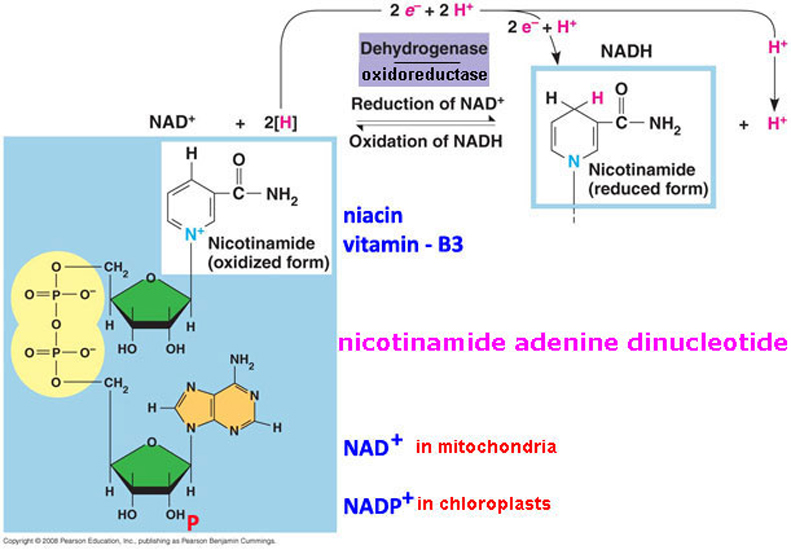 *NAD: vitamin D3 derivative (niacin)
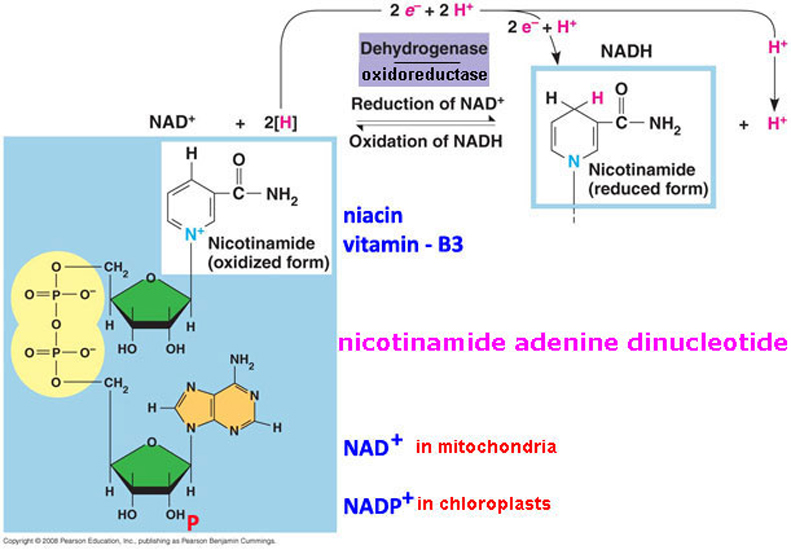 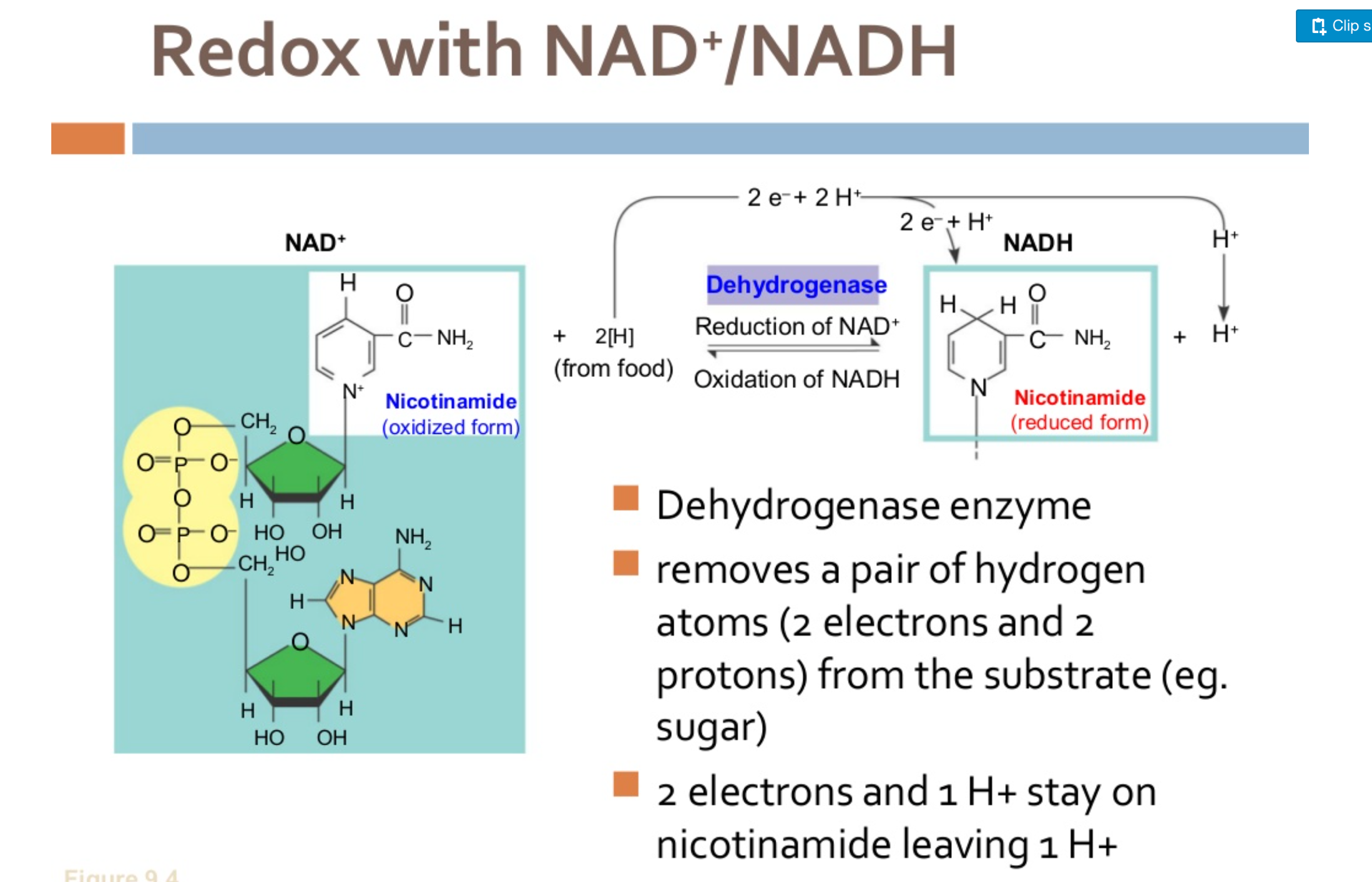 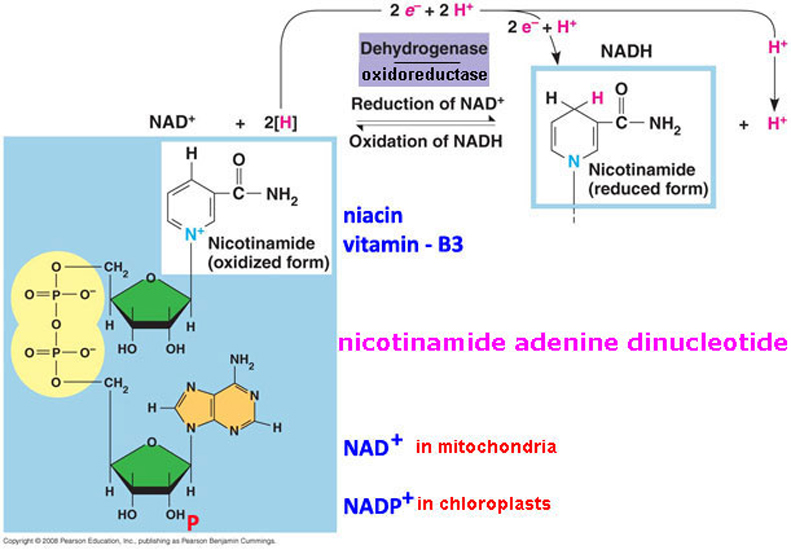 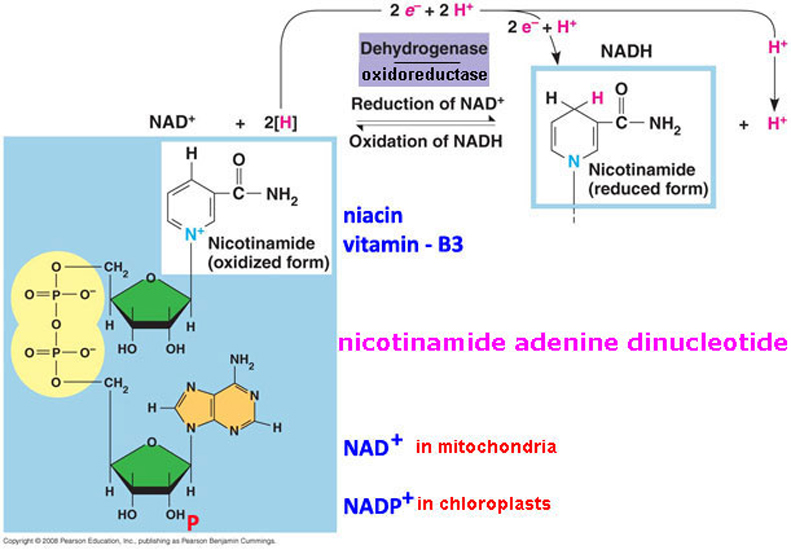 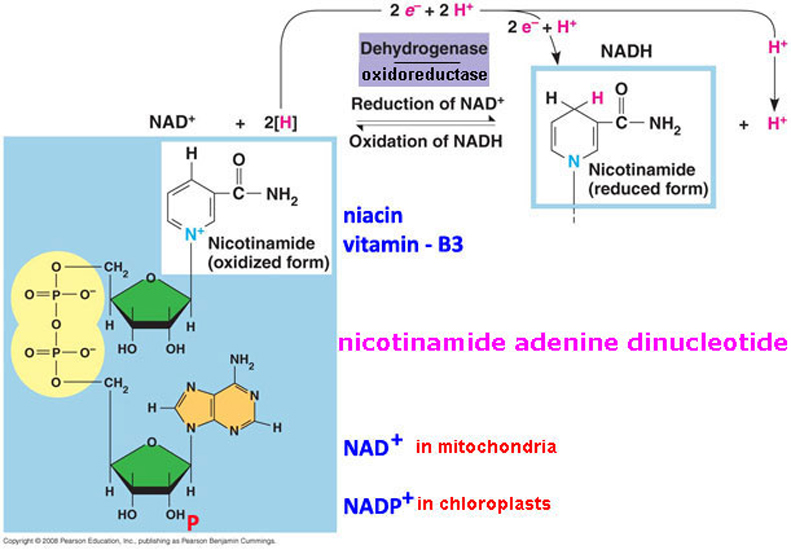 Phosphoglucose
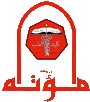 B. Pay Off Phase
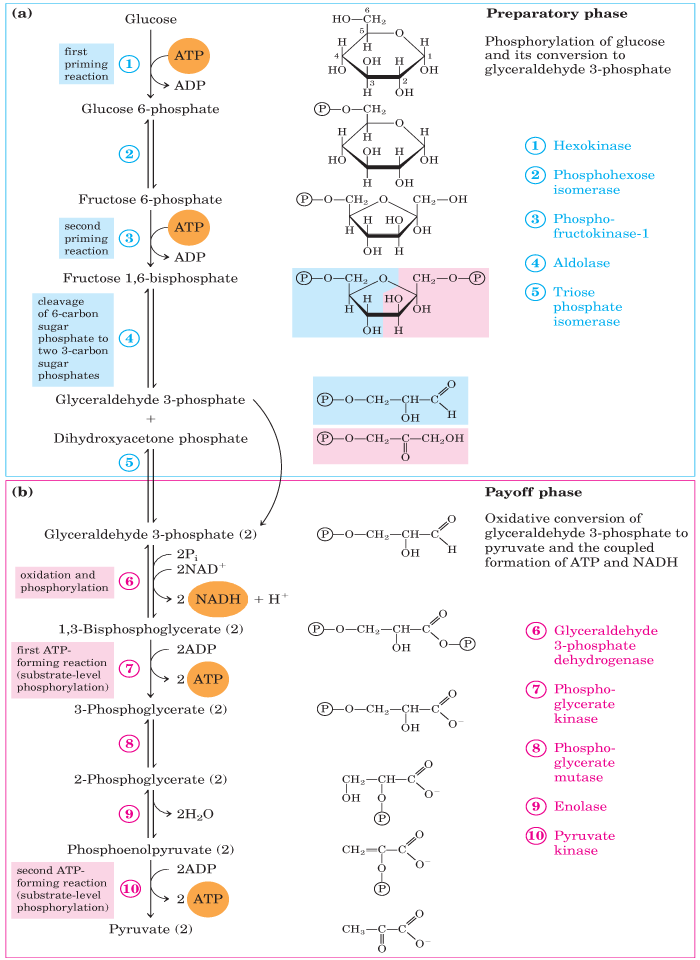 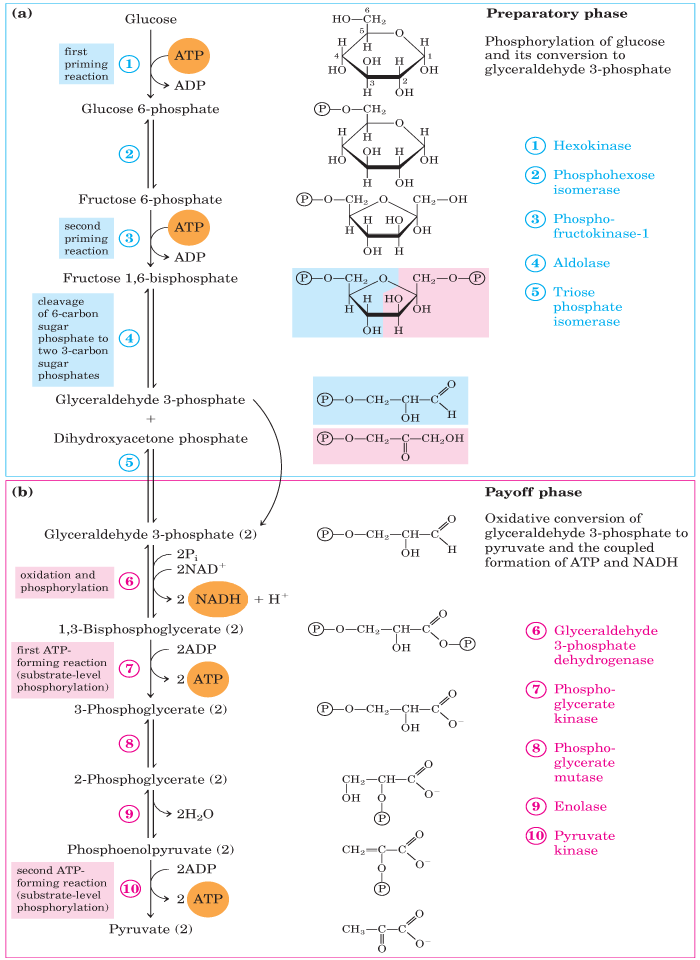 Oxidative 
phosphorylation
Substrate-level
Phosphorylation
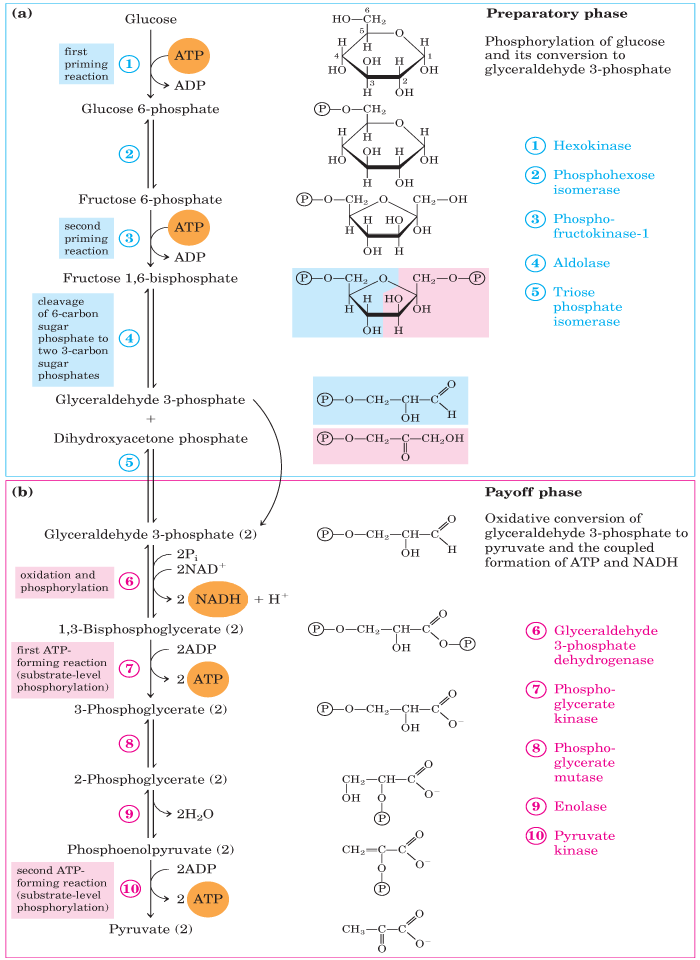 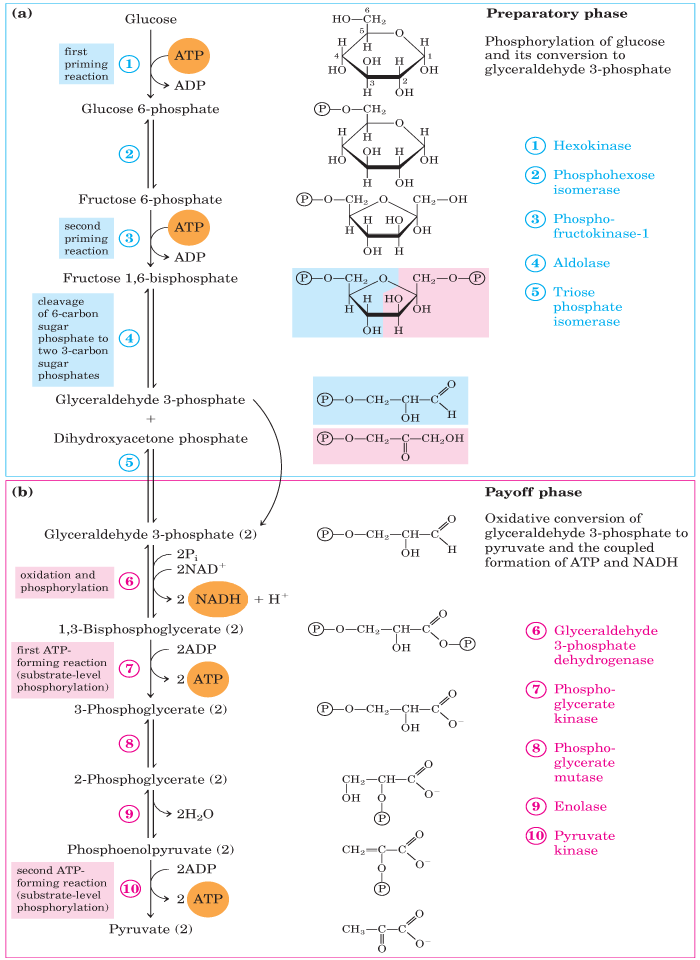 1
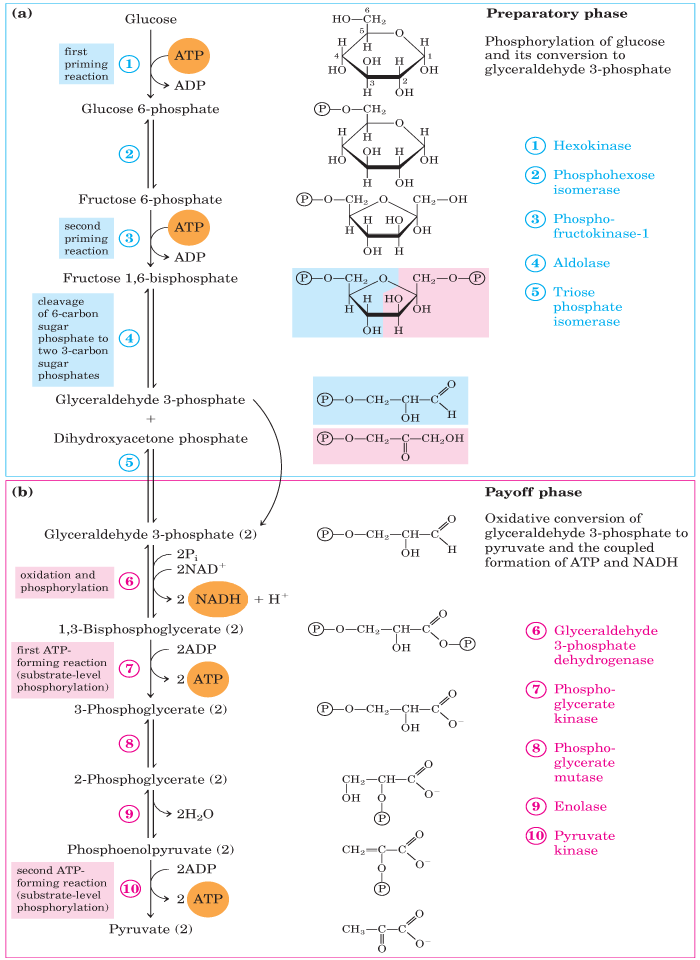 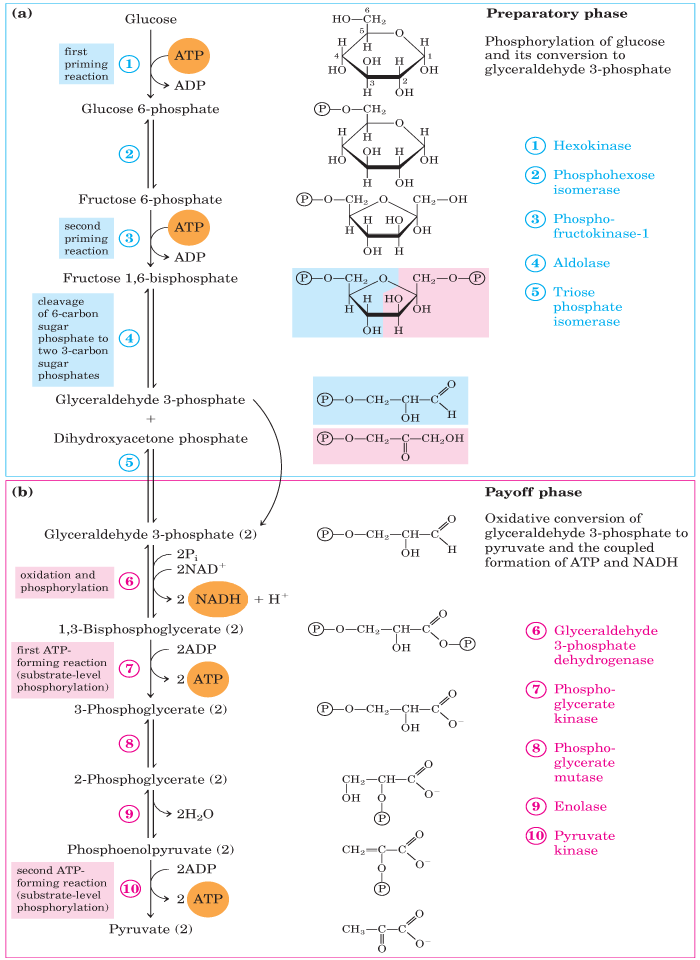 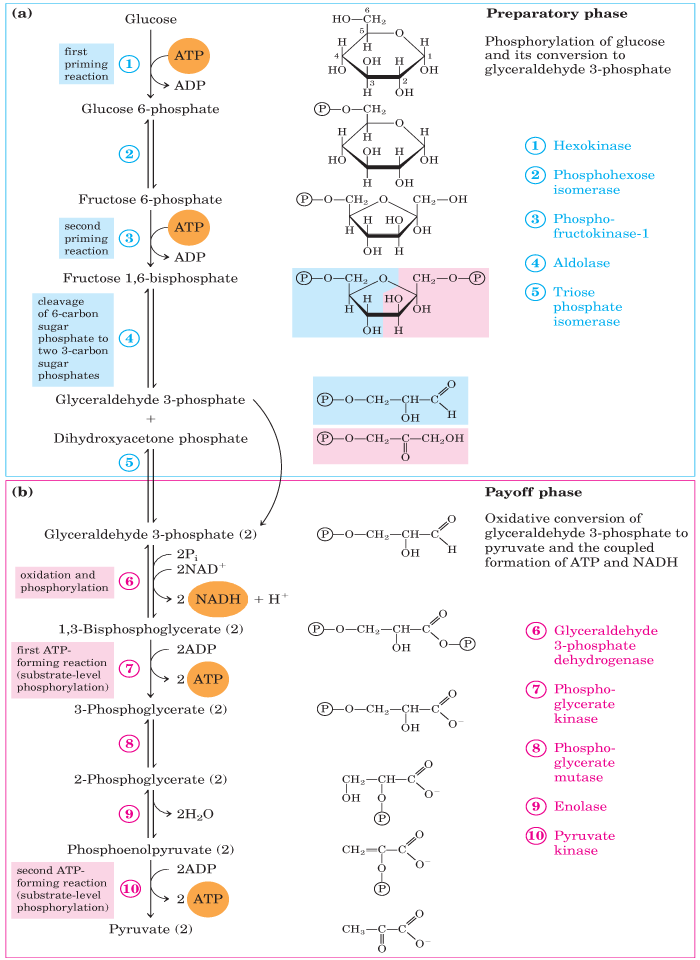 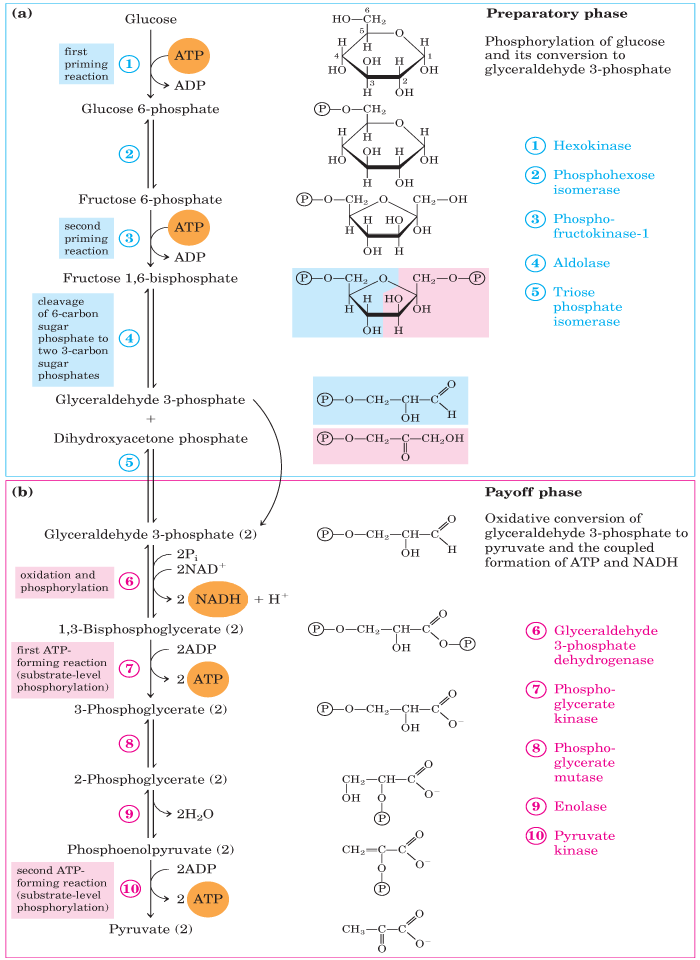 B. Pay Off Phase
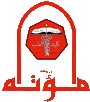 Step 7: The first ATP molecule is generated by the substrate-level phosphorylation process catalyzed by phosphoglycerate kinase (PGK)
2 ATP molecules will be generated in this step
Direct form of energy generation
Methods of ATP synthesis:
Substrate-level phosphorylation: it is a direct method of ATP synthesis by an enzyme which catalyzes the transfer of phosphate group from substrate to ADP 
Oxidative phosphorylation: indirect method of ATP synthesis in which the oxidation of NADH/FADH2 and the subsequently transferred electrons indirectly drive ATP synthesis from ADP
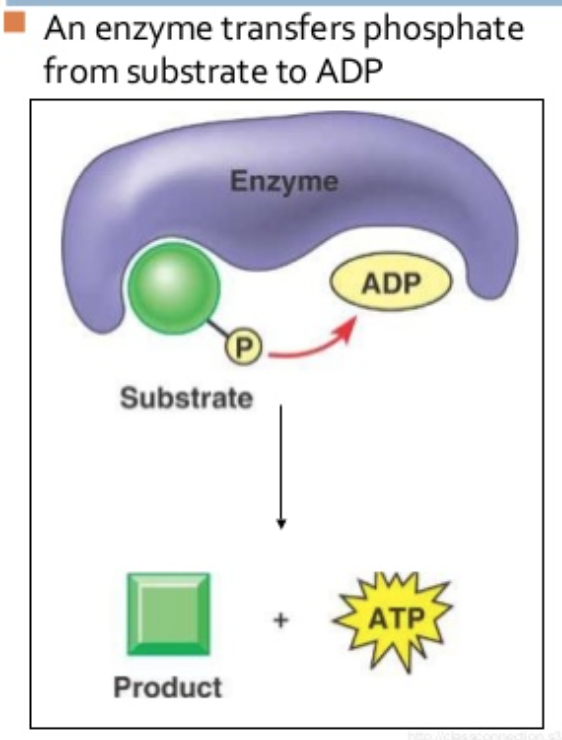 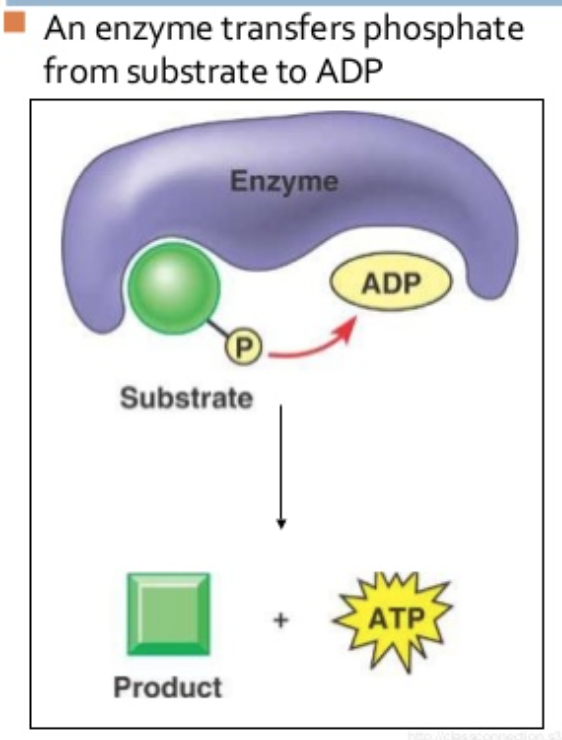 Phosphoglucose
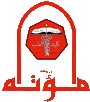 B. Pay Off Phase
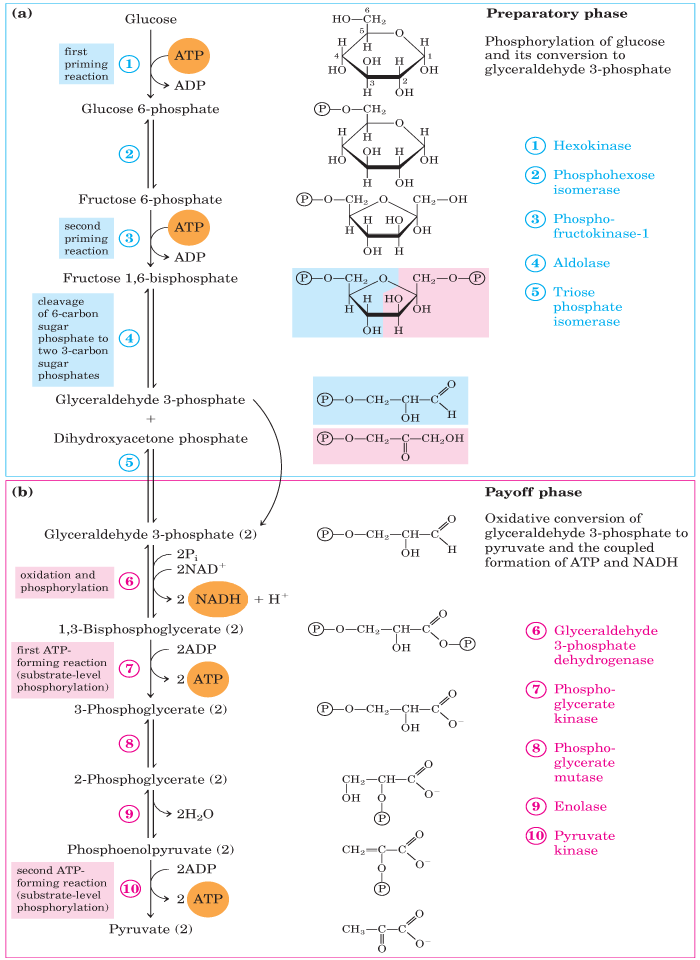 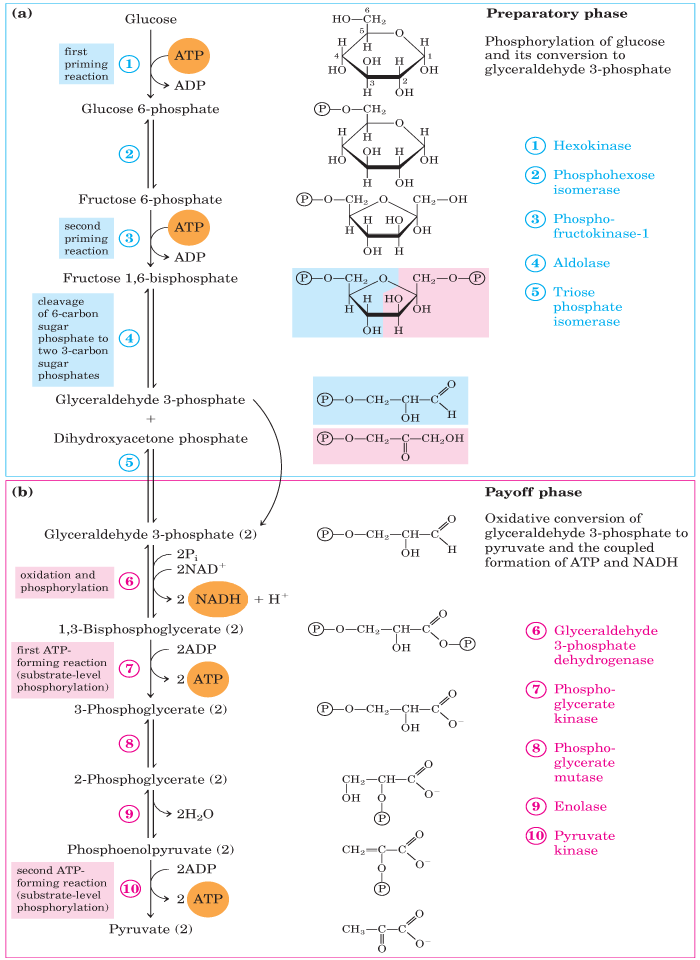 Oxidative 
phosphorylation
Substrate-level
Phosphorylation
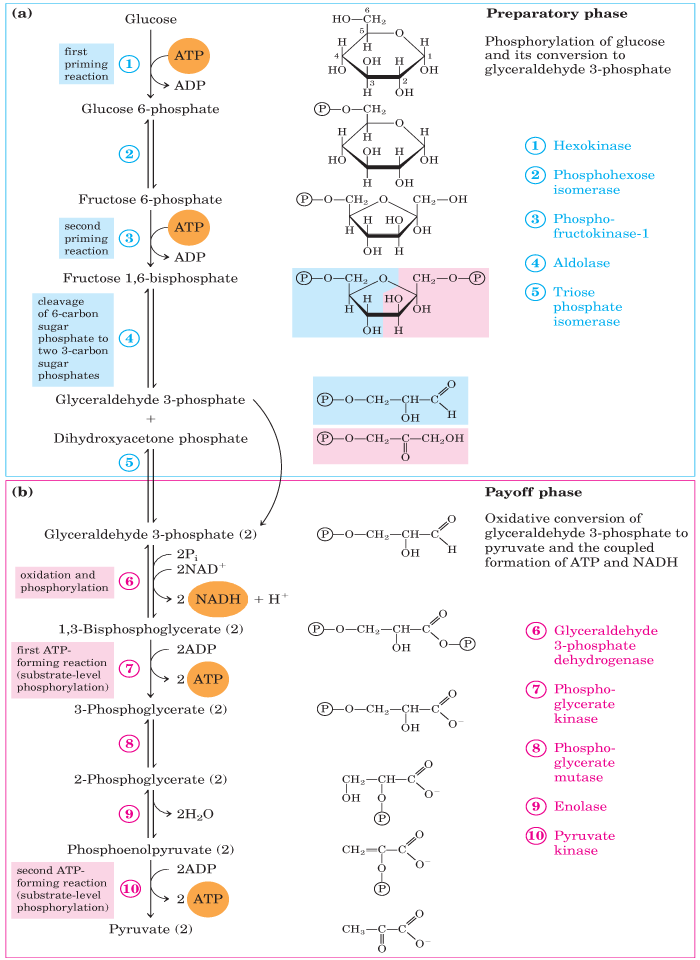 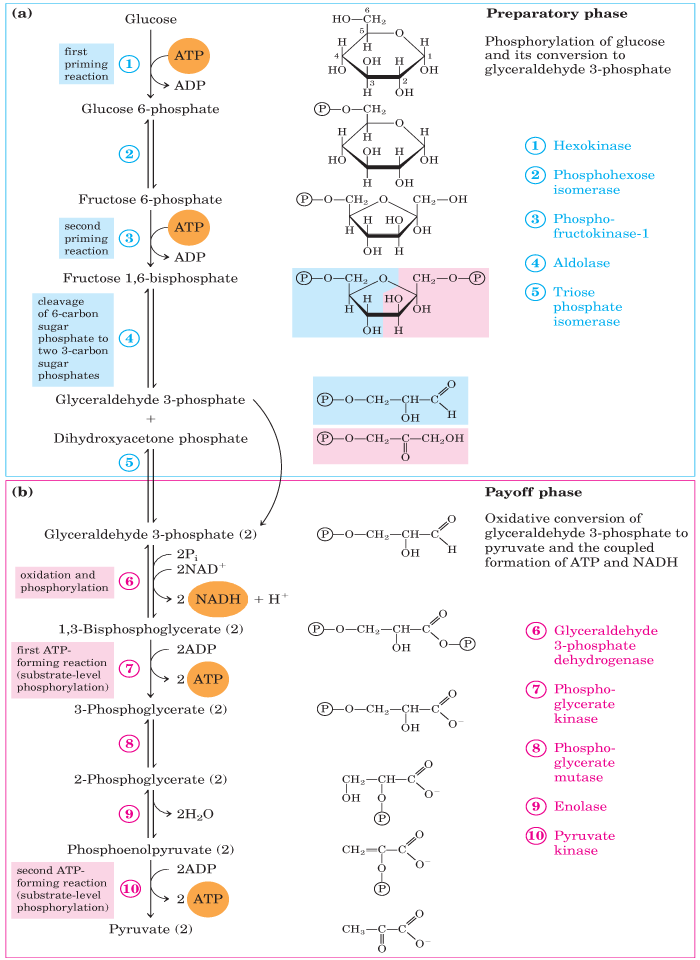 isomerization
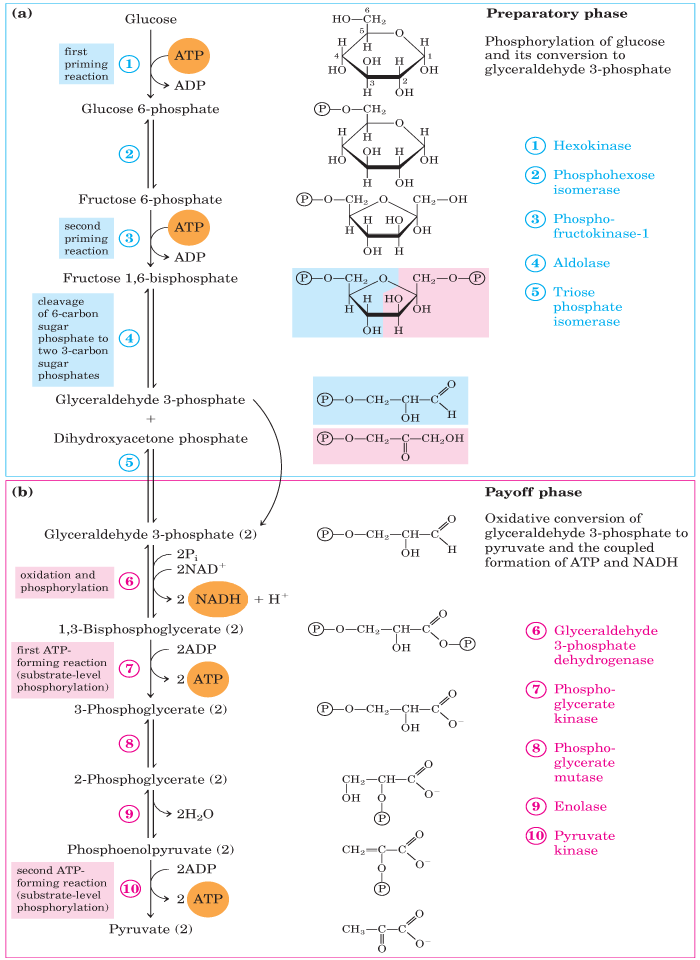 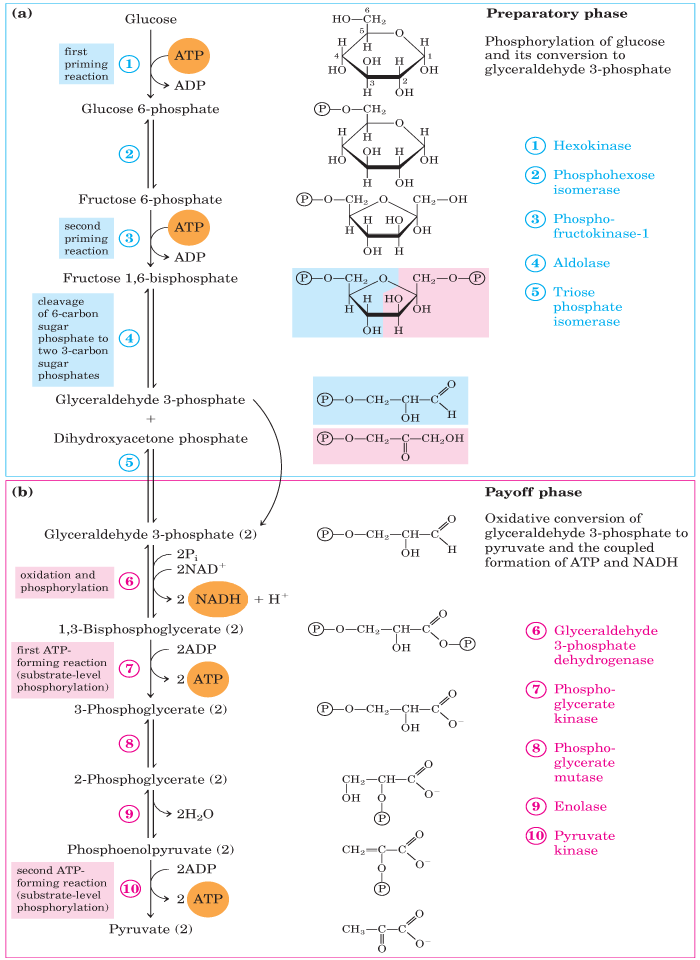 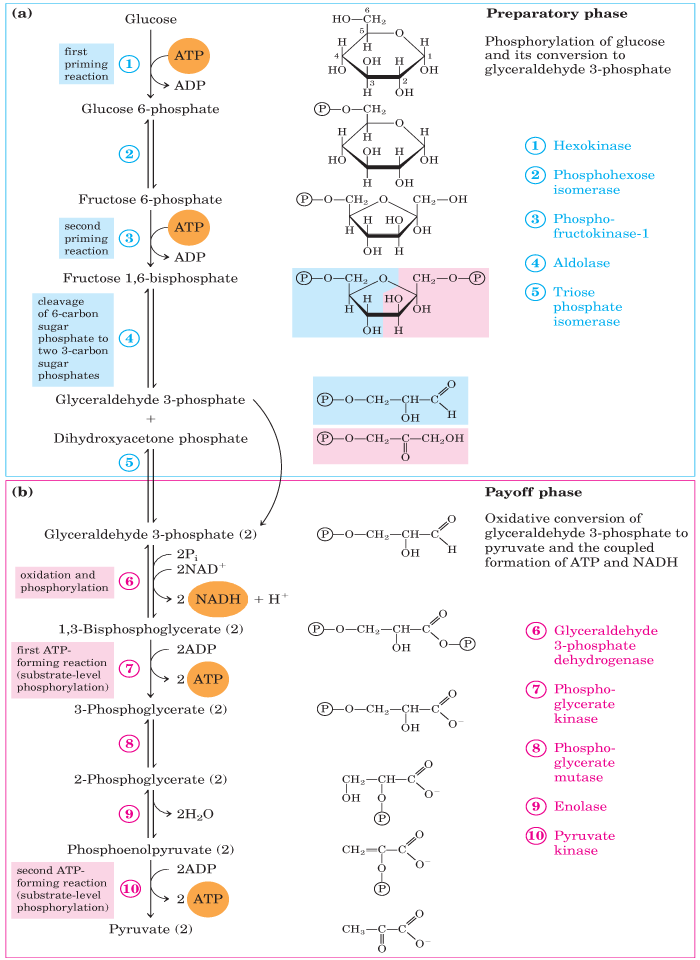 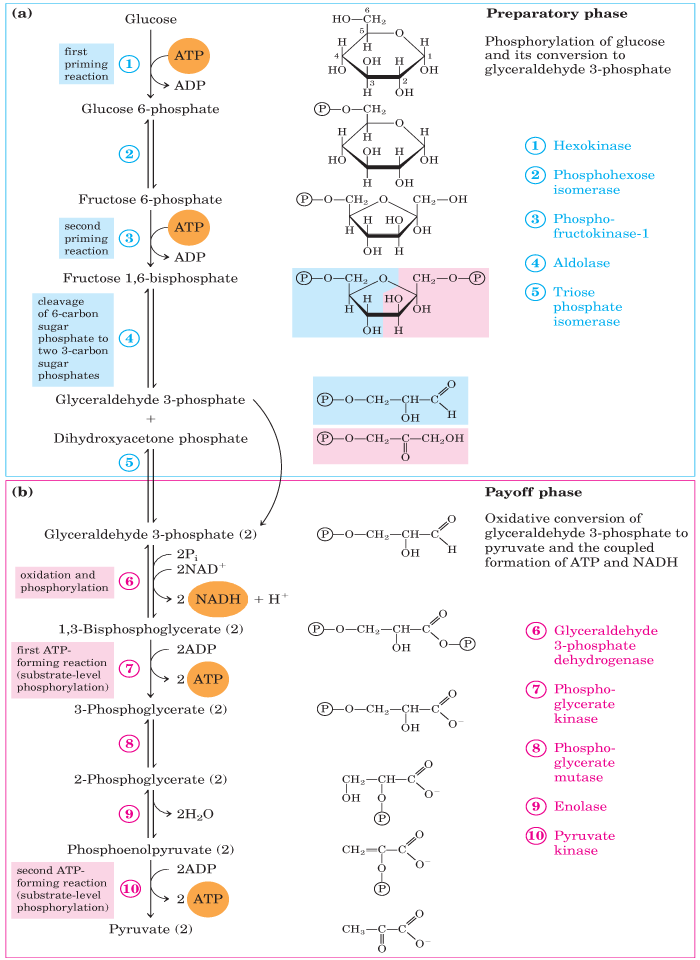 3
2
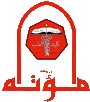 B. Pay Off Phase
Step 8: Phosphoglycerate mutase (PGM) is an   isomerase which catalyzes the isomerization of 3-phosphoglycerate to 2-phosphoglycerate 
It is actually an internal shifting of P group from C3 to C2 within the same molecule
The main purpose of this step is the activation of the phosphate group to prepare for the generation of the second ATP in the next reactions
Step 9: The synthesis of the second super-high-energy compound phosphoenolpyruvate (PEP) in a simple dehydration reaction catalyzed by enolase enzyme
Enolase acts by catalyzing the cleavage of bond between C3 and oxygen of OH group thus enhancing the formation of double bond between C3 & C2 and subsequently H atom elimination
*step 8: is pre-required for step 9
*PEP:  2nd super high energy molecule
Phosphoglucose
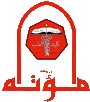 B. Pay Off Phase
*this reaction is irreversible, target site for regulation of pathway
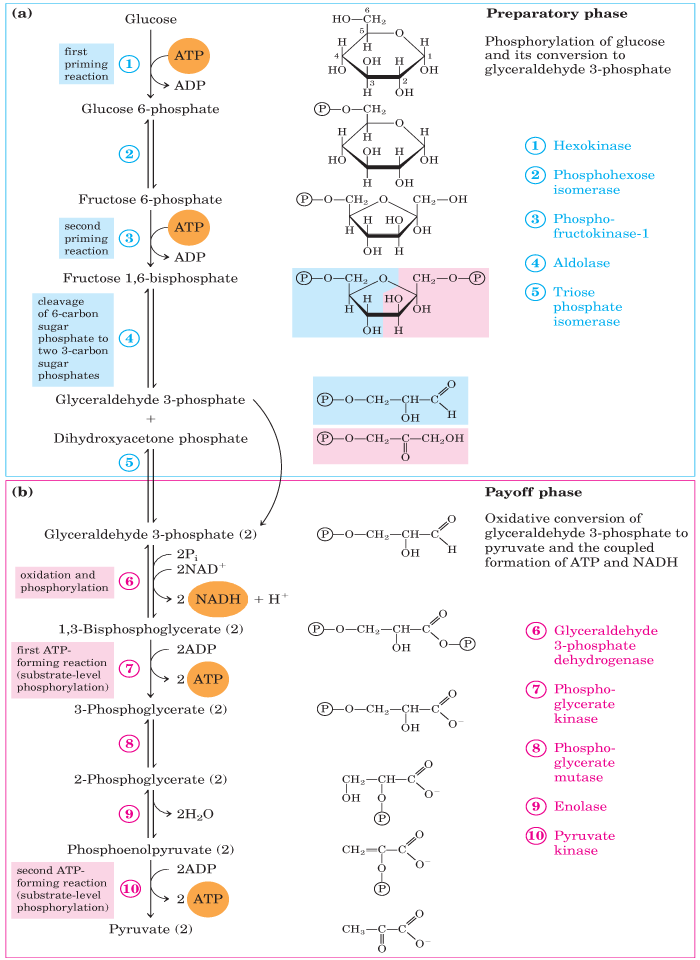 Oxidative 
phosphorylation
Substrate-level
Phosphorylation
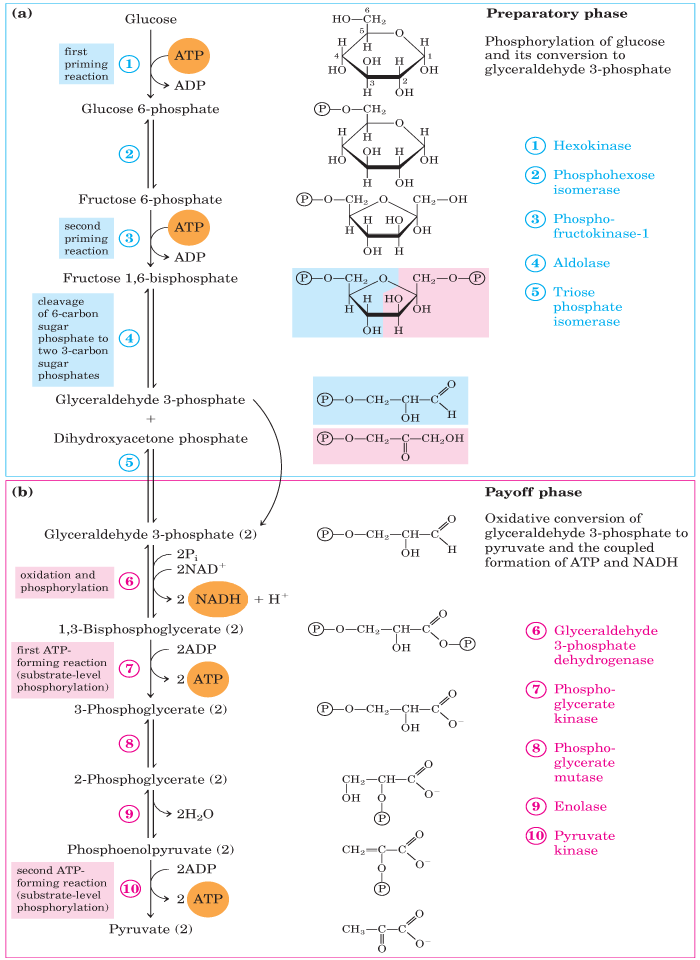 isomerization
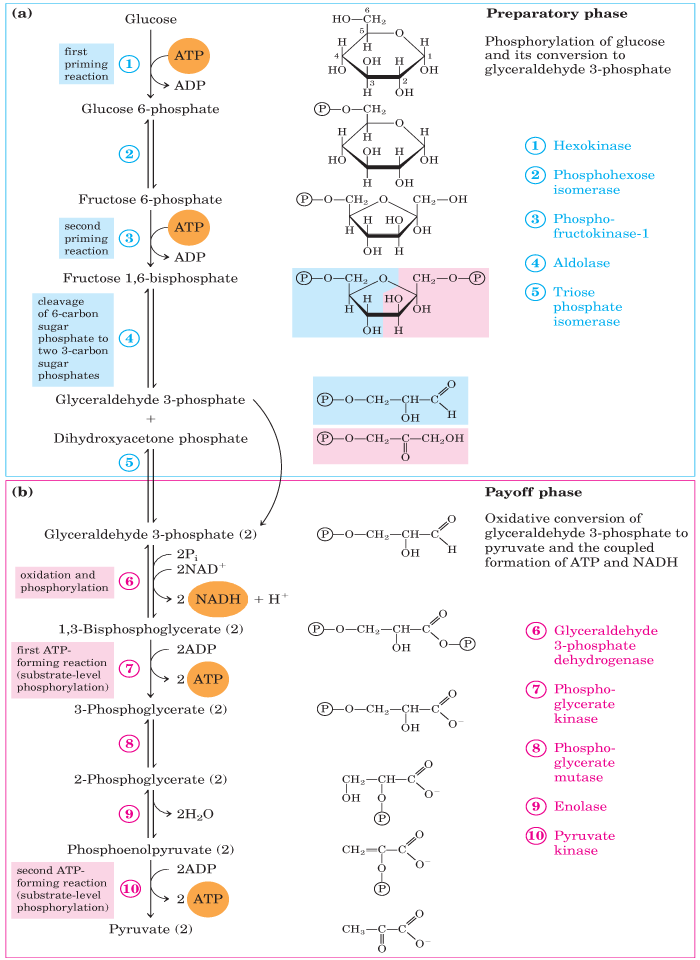 Dehydration
Substrate-level
Phosphorylation
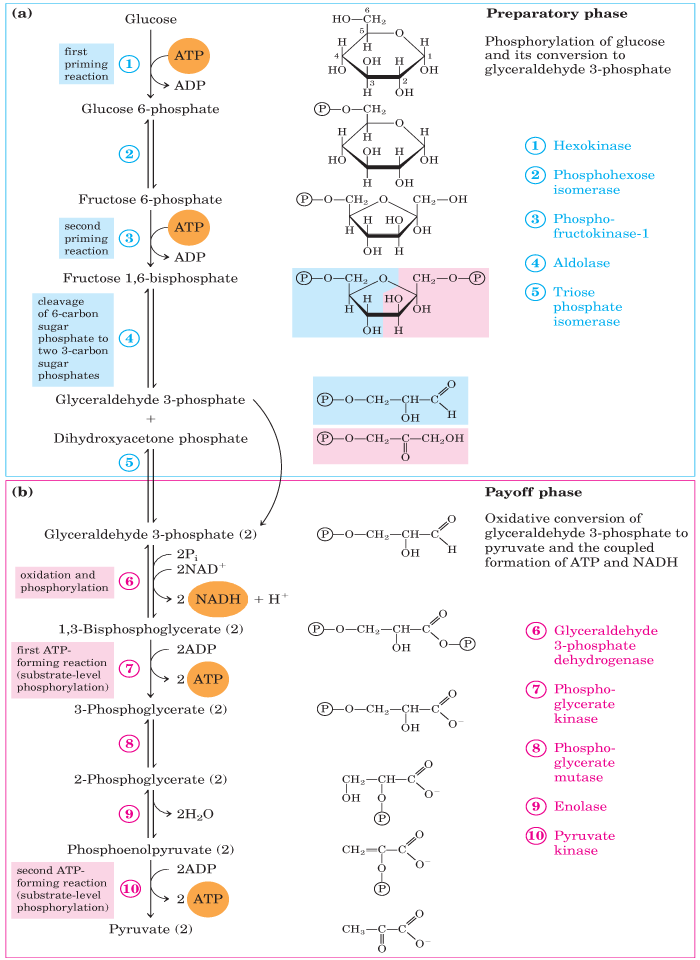 3
2
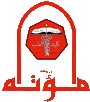 B. Pay Off Phase
The aim of this step is to increase the energy stored in the phosphate bond
Step 10: The second ATP molecule is generated by the substrate-level phosphorylation process catalyzed by pyruvate kinase (PK). Pyruvate is the final product of glycolysis
The activity of pyruvate kinase can be controlled (irreversible reaction) so this reaction is regulatory step


The net result of glycolysis is the formation of:
                         2 pyruvate
                         2 ATP
                         2 NADH
Step 10: 2nd substrate- level phosphorylation
*this reaction is irreversible, target site for regulation of pathway
*Regulation step (1/3/10)
*NADH+ FADH2: energy rich molecule
شو المطلوب ؟! 
Structure X 
الخطوات مطلوبة
Enzymes: 
Hexokinase
Isomerization step
مطلوب
مطلوب
الاسم لأ بس شو بصير بهاي المرحلة
Dehydrogenase enzyme only              ,                 NADH
Kinase 
لأ
مهم مهم
مهم
بدون اسم
شو الناتج
بس